CHAØO MÖØNG CAÙC CON ÑEÁN VÔÙI TIEÁT TOAÙN
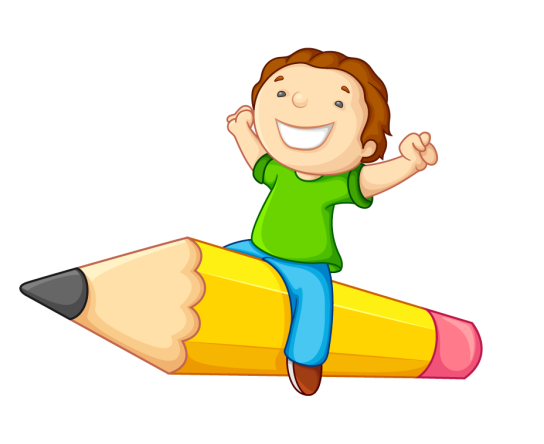 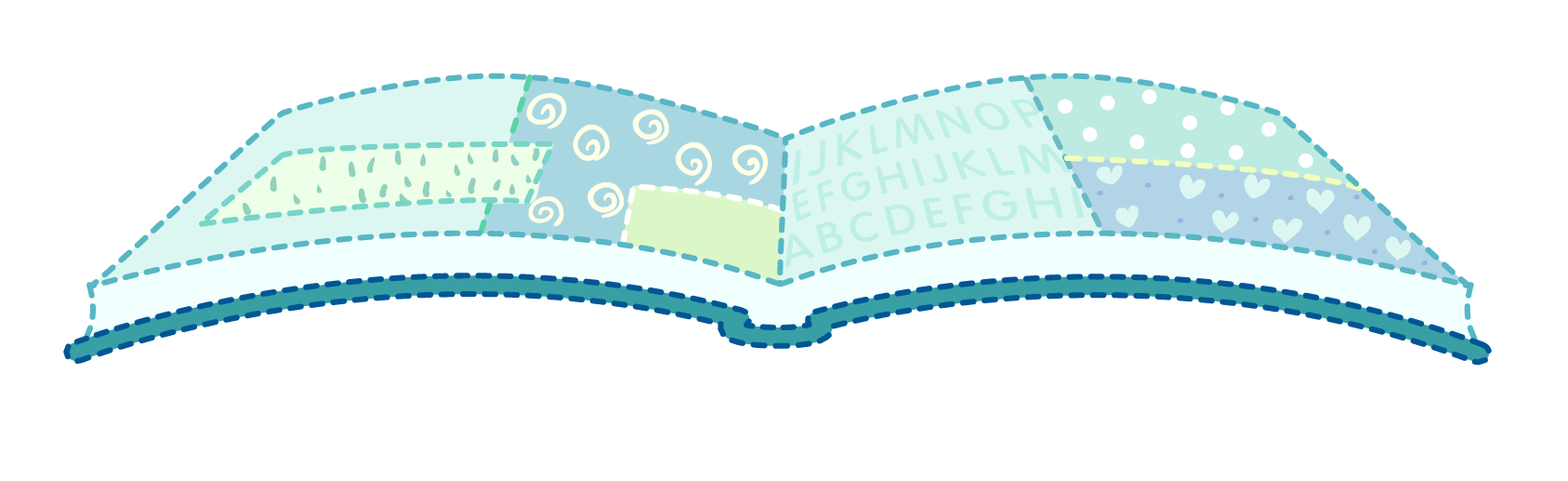 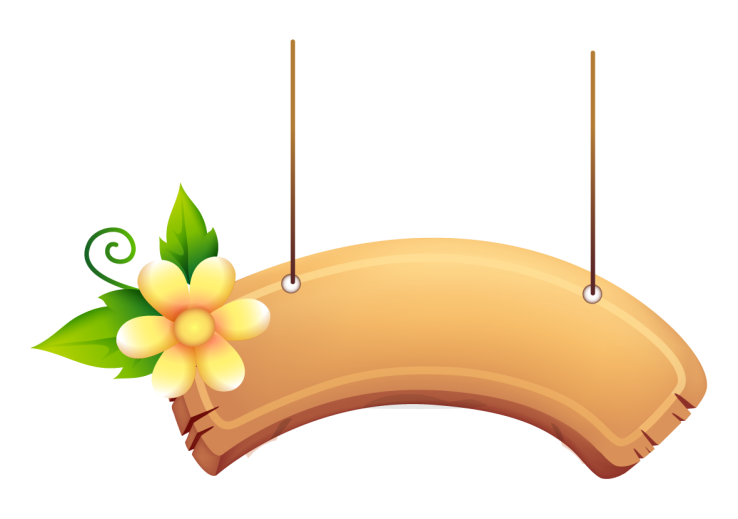 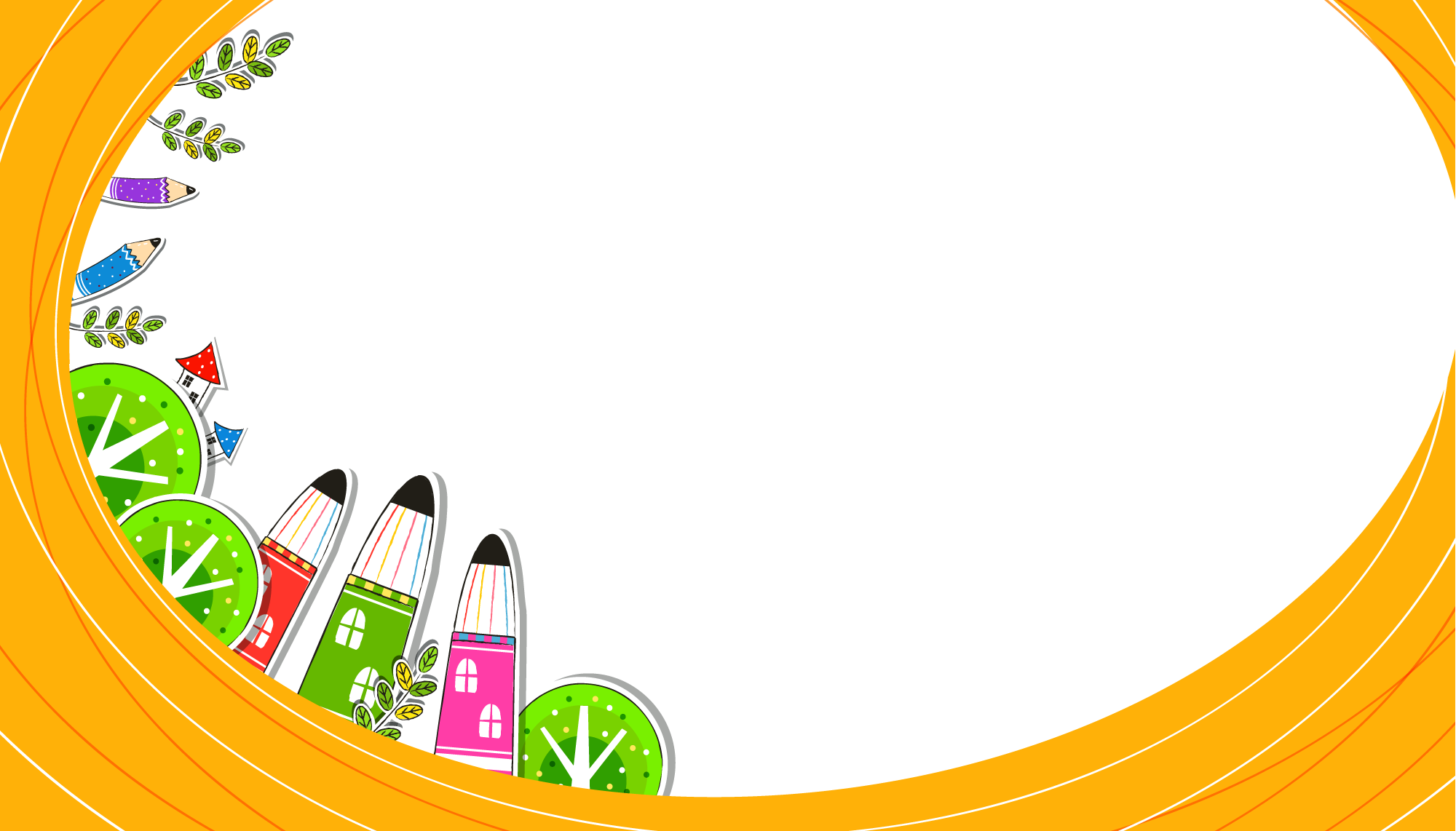 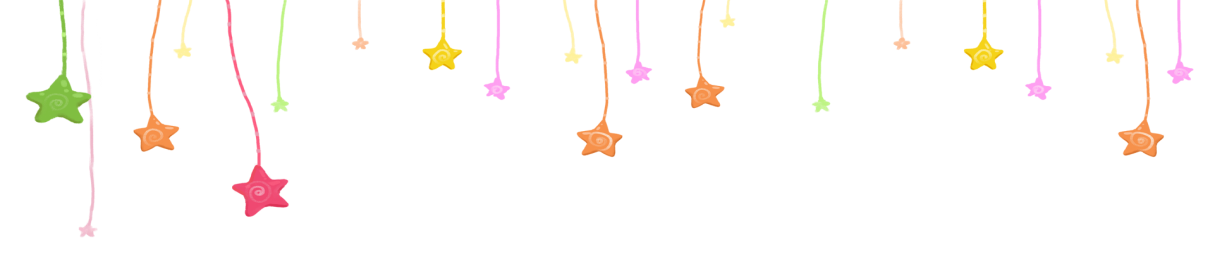 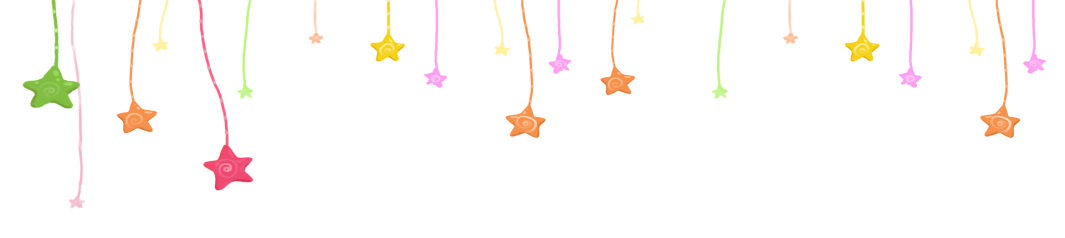 Khôûi ñoäng
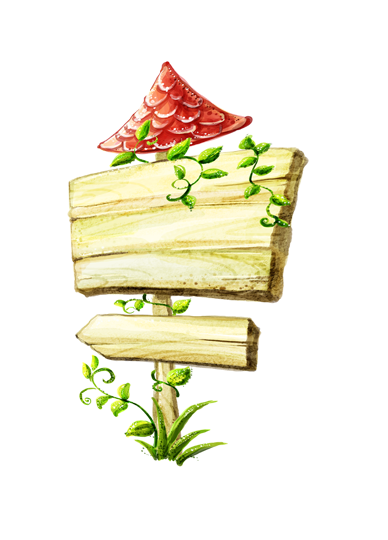 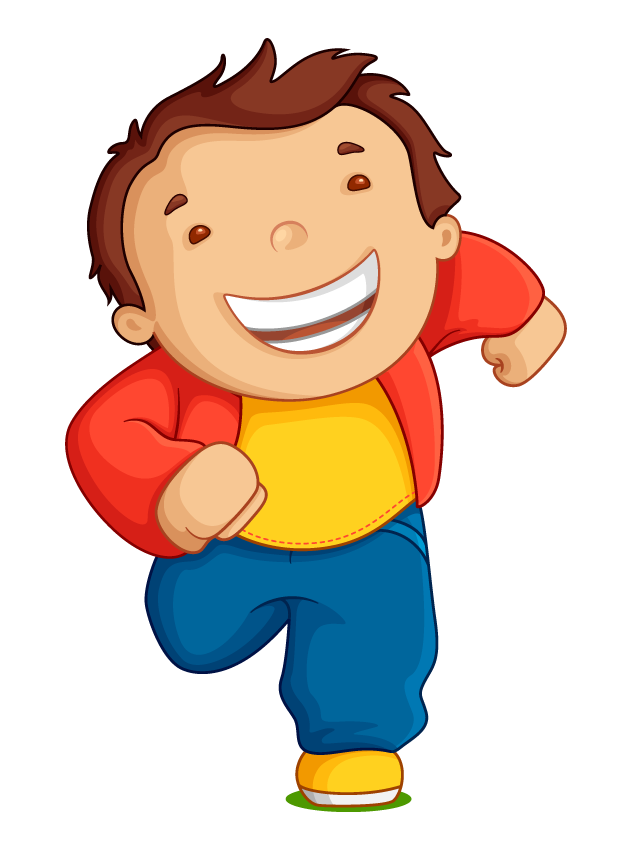 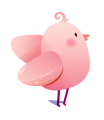 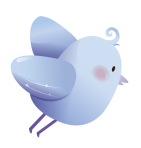 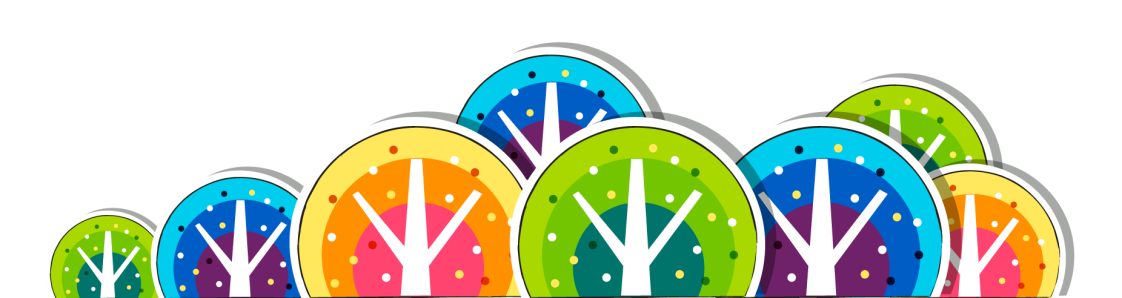 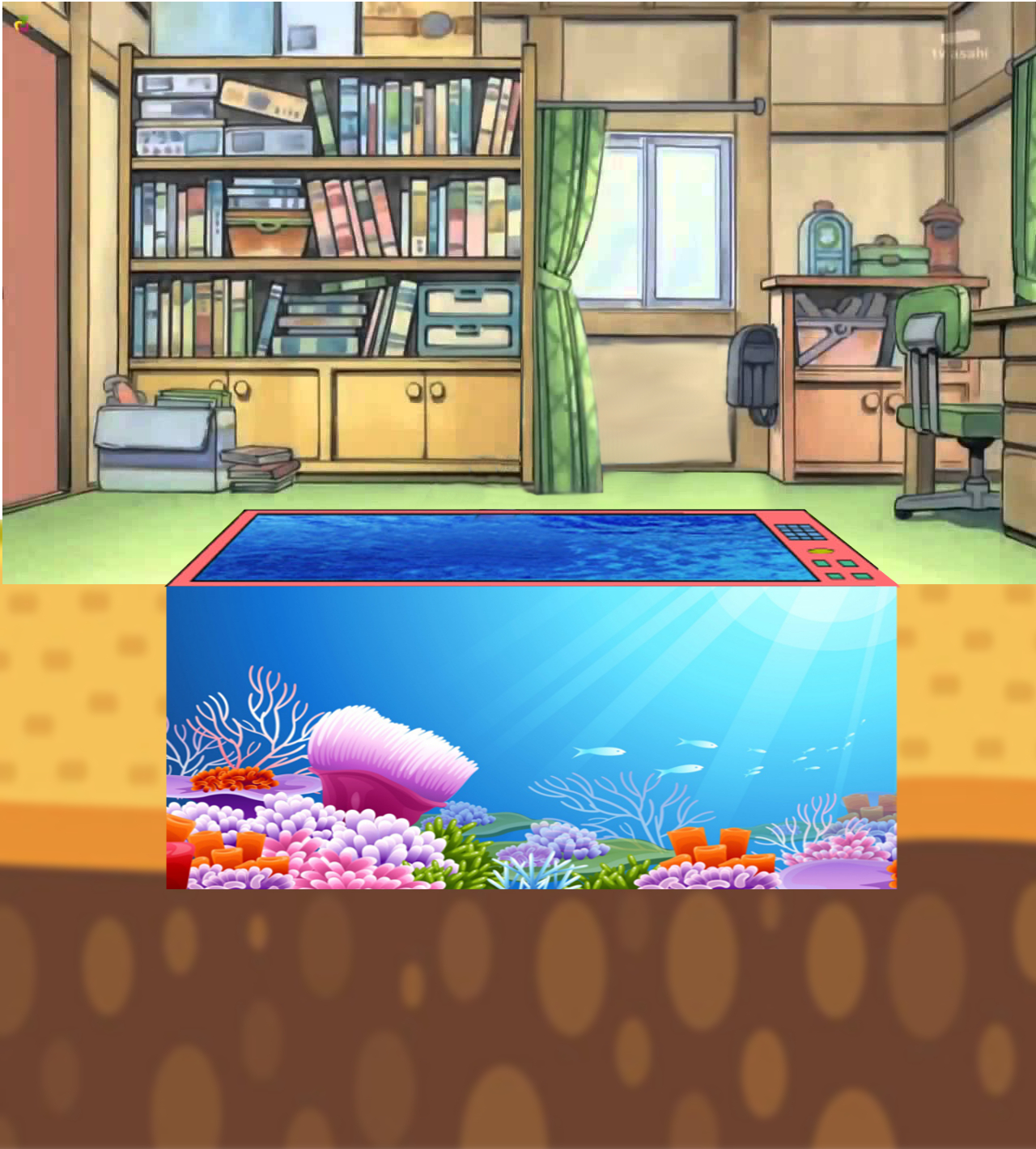 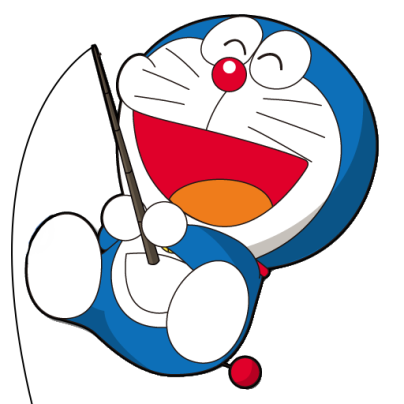 DORAEMON CÂU CÁ
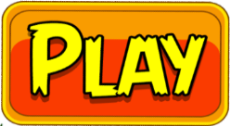 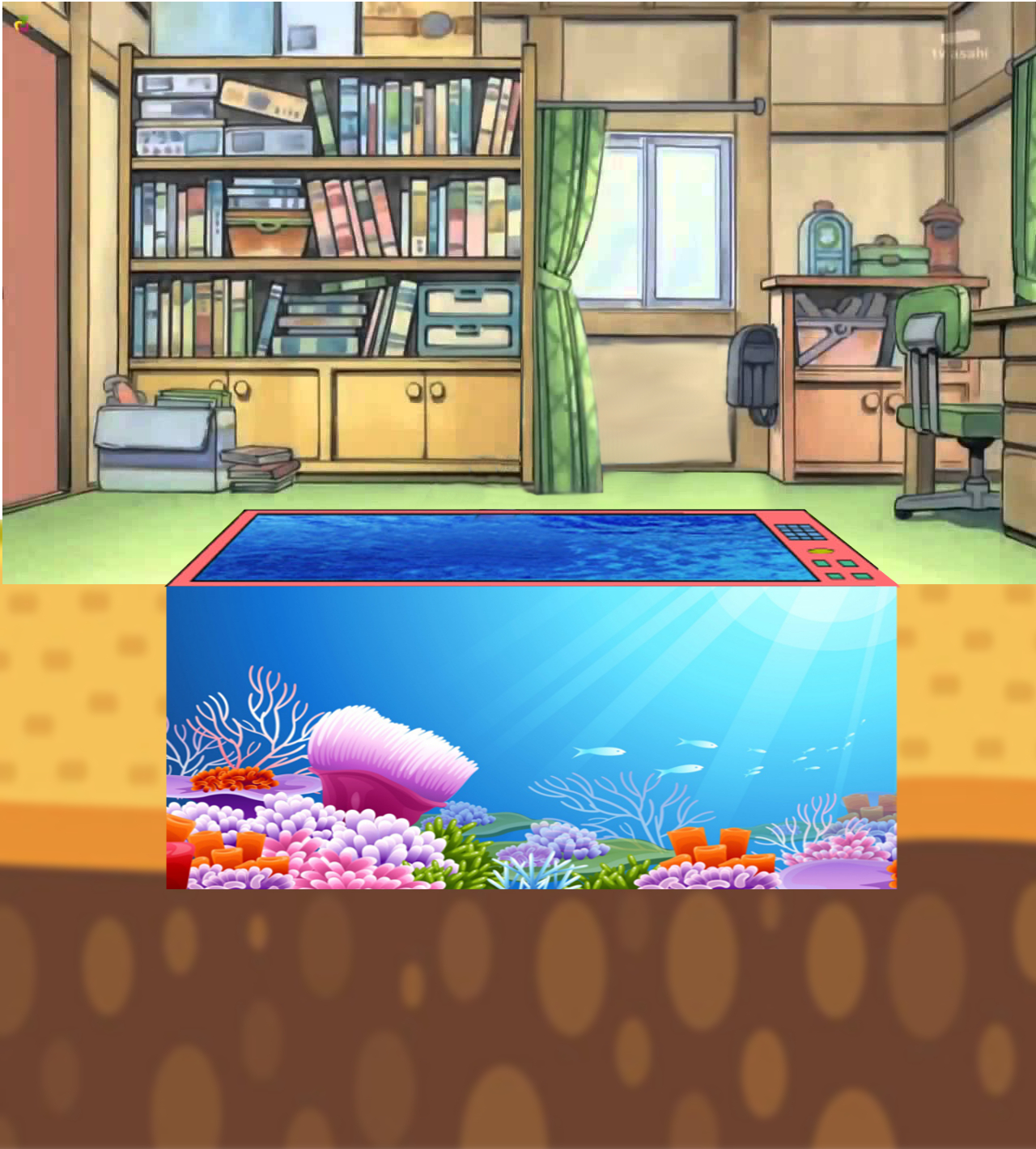 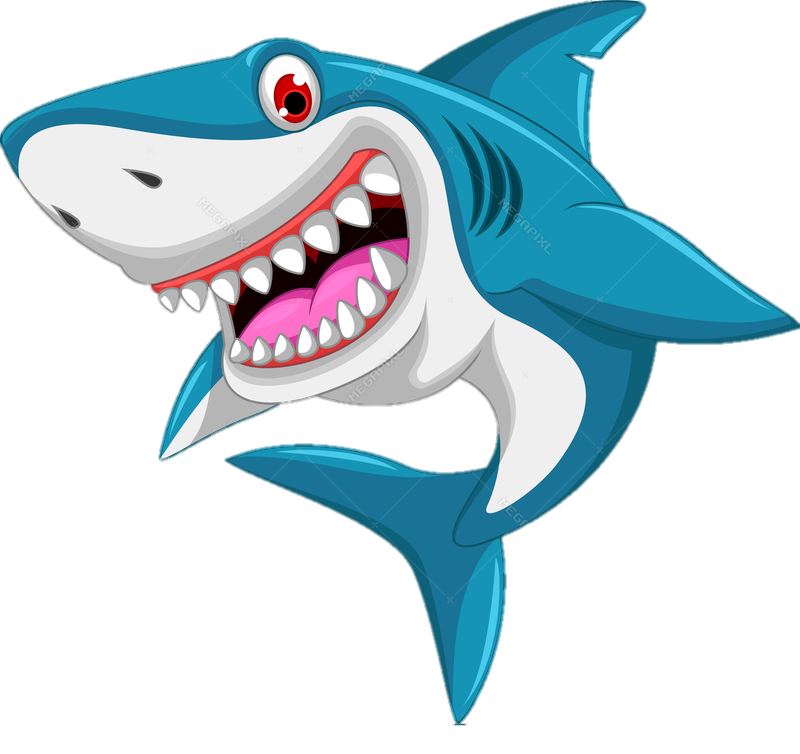 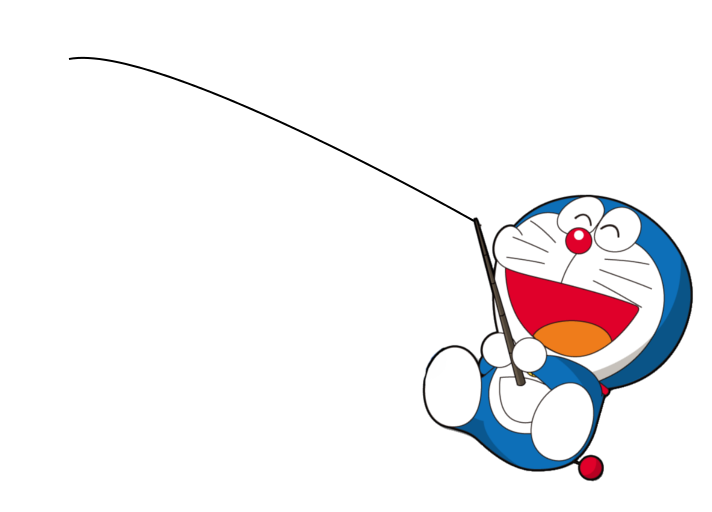 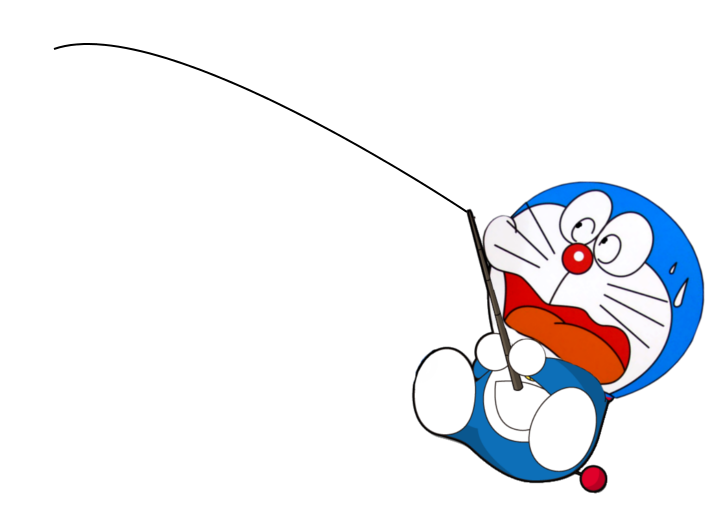 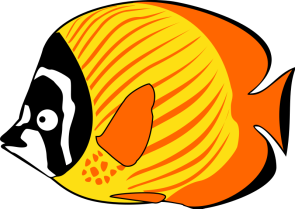 GIỎI QUÁ
Bắt đầu!
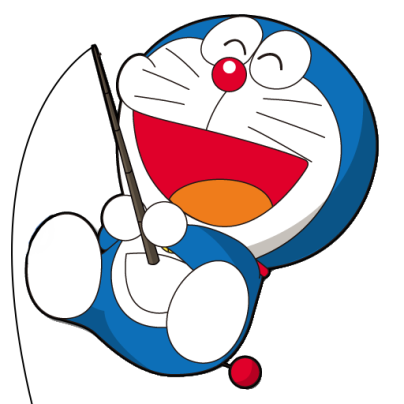 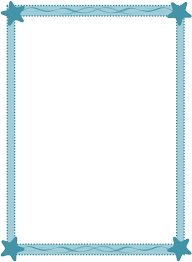 TIẾC QUÁ
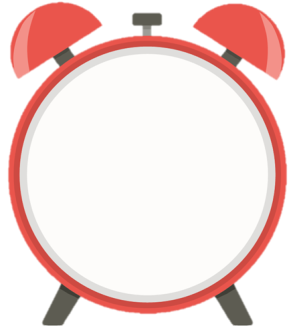 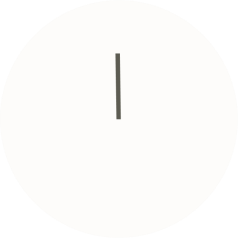 HẾT GIỜ
9 + 5 = ?
A. 14
B. 15
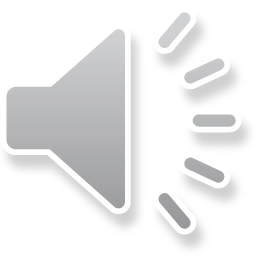 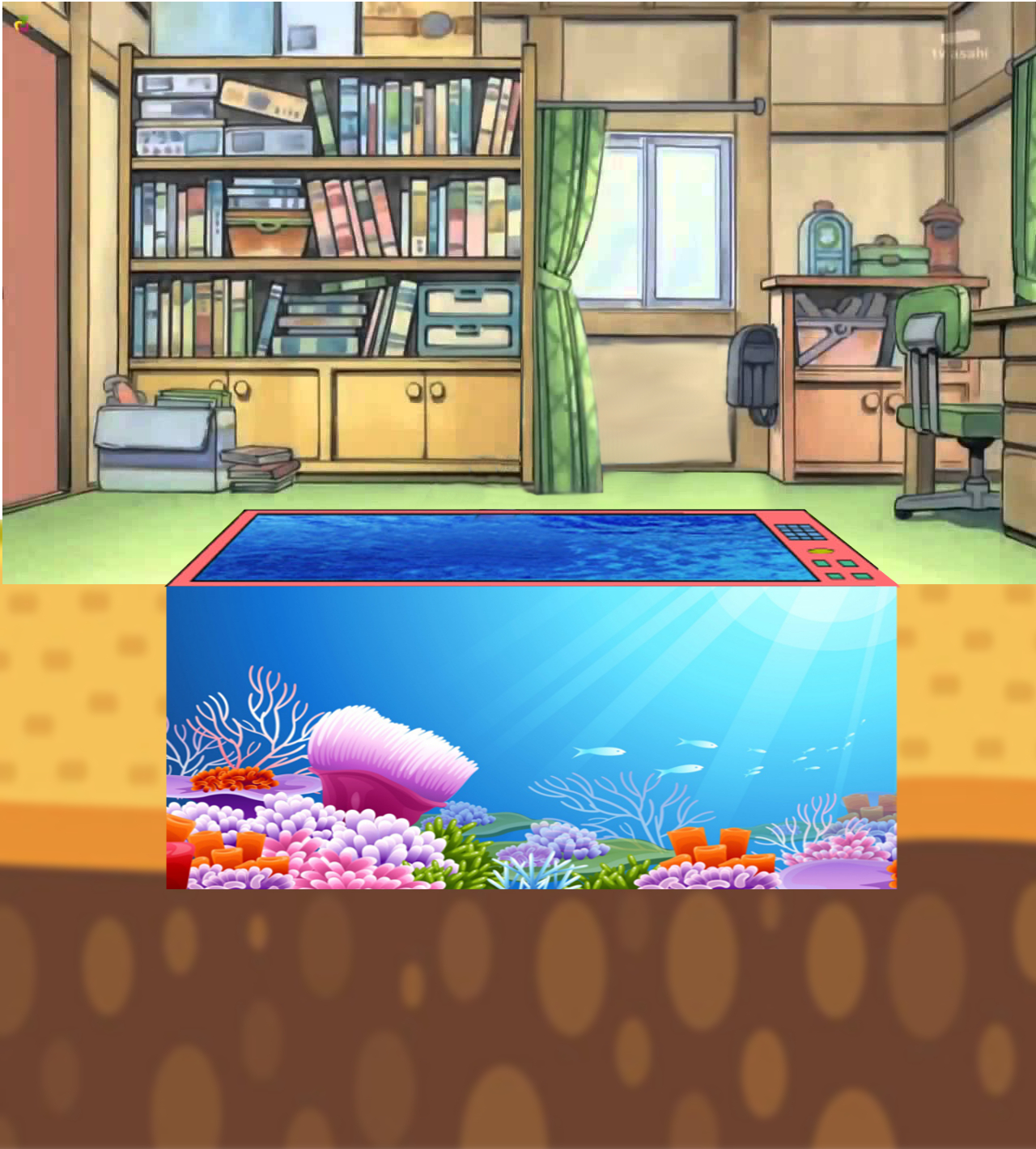 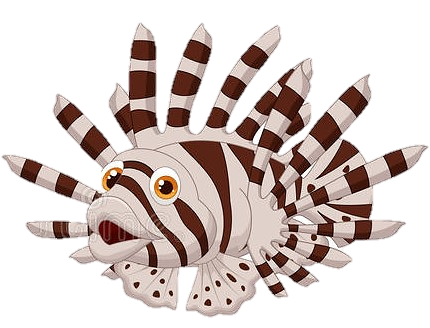 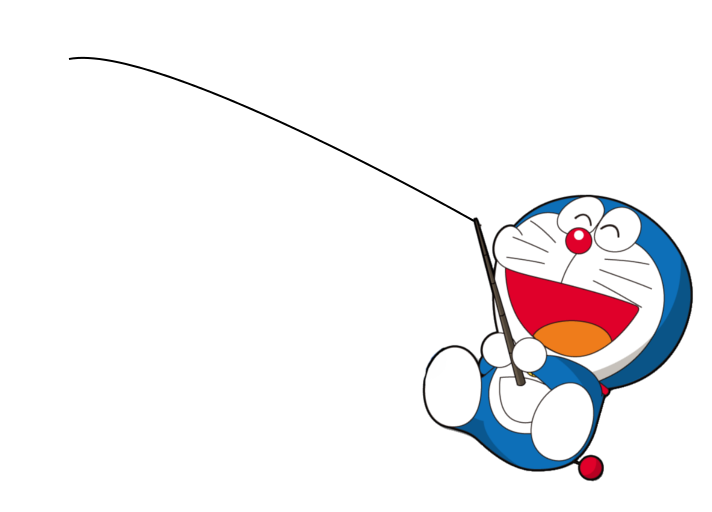 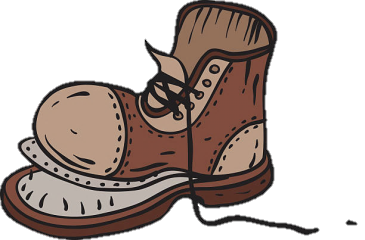 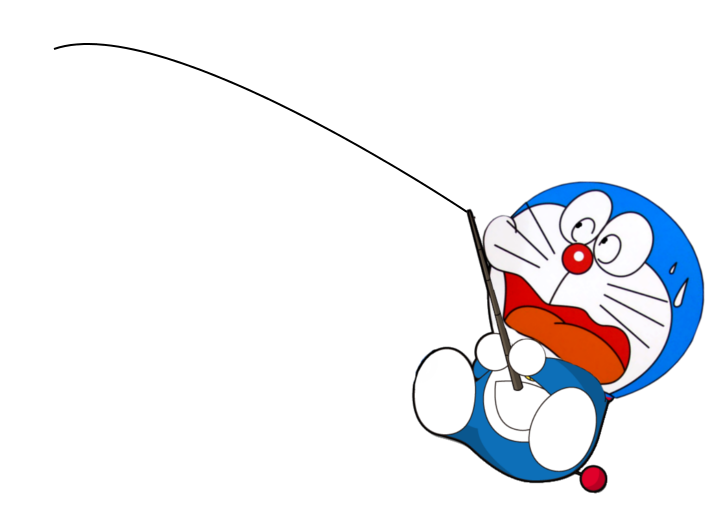 GIỎI QUÁ
Bắt đầu!
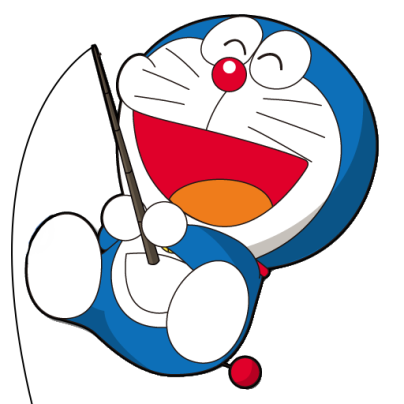 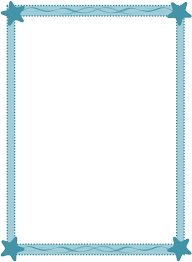 TIẾC QUÁ
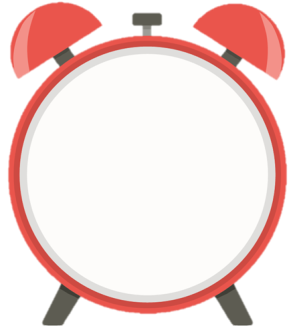 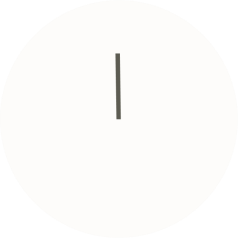 HẾT GIỜ
5 cm + 8 cm = ?
A. 13 cm
B. 13
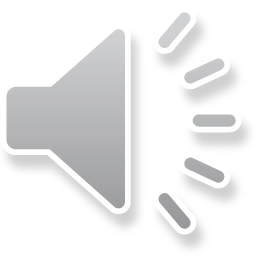 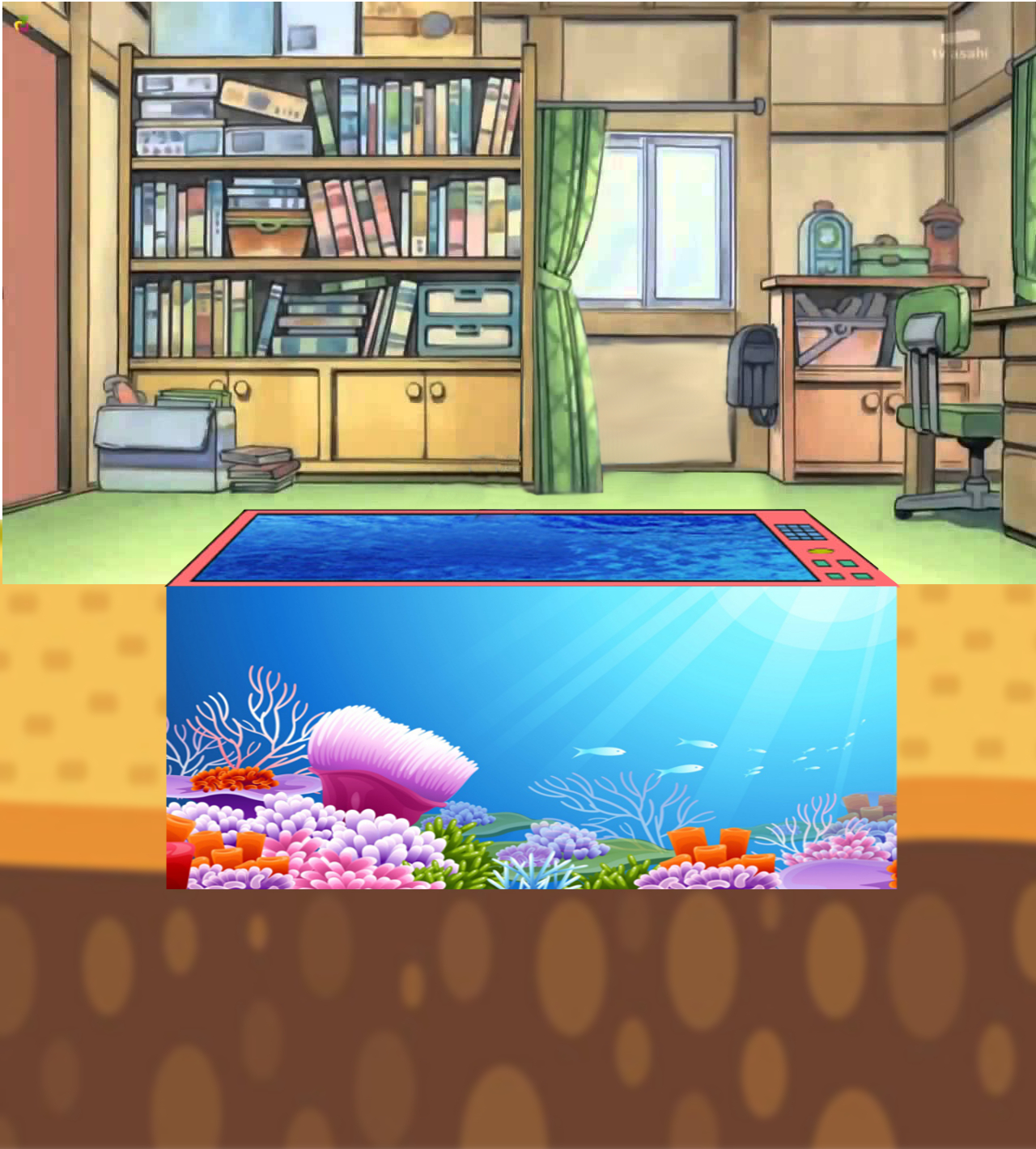 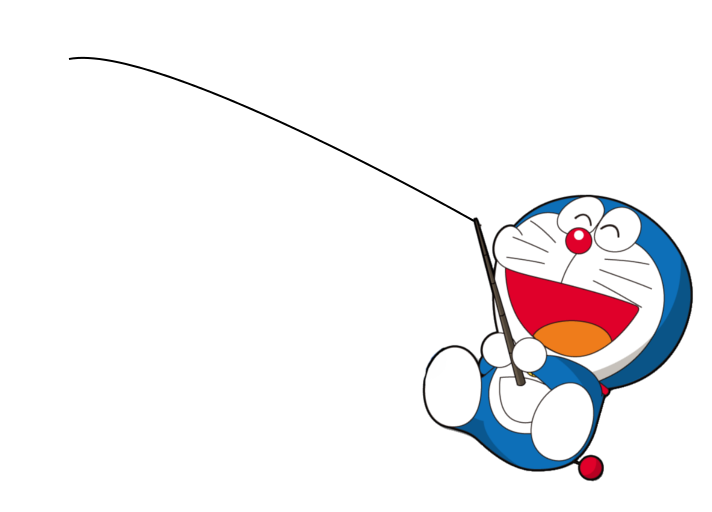 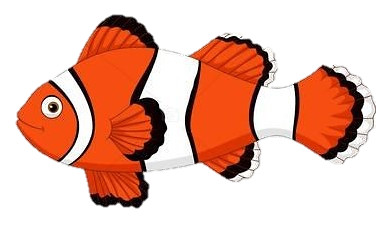 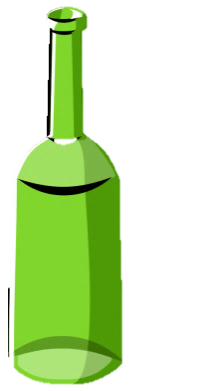 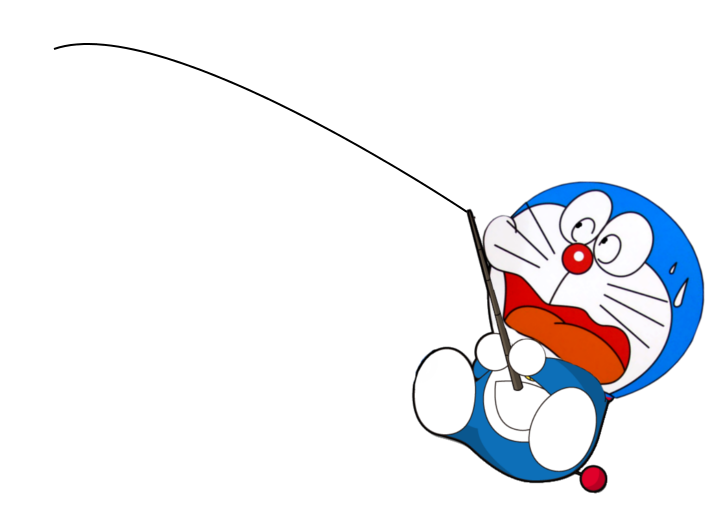 GIỎI QUÁ
Bắt đầu!
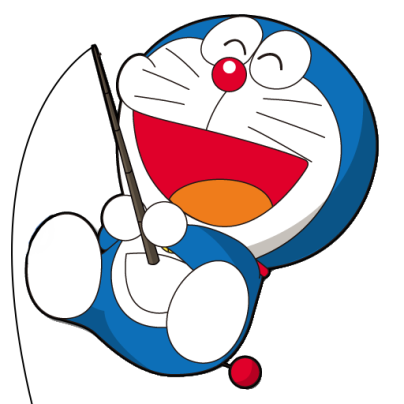 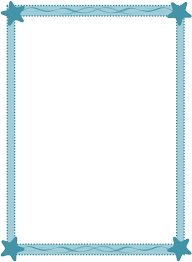 TIẾC QUÁ
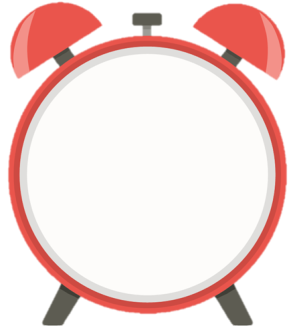 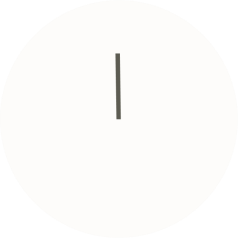 HẾT GIỜ
7 + 3 + 2 = ?
A. 11
B. 12
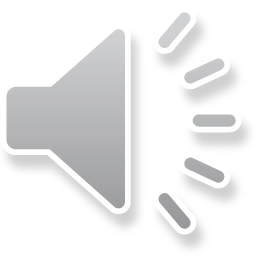 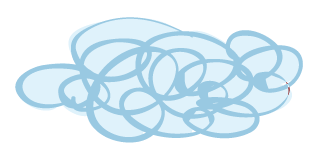 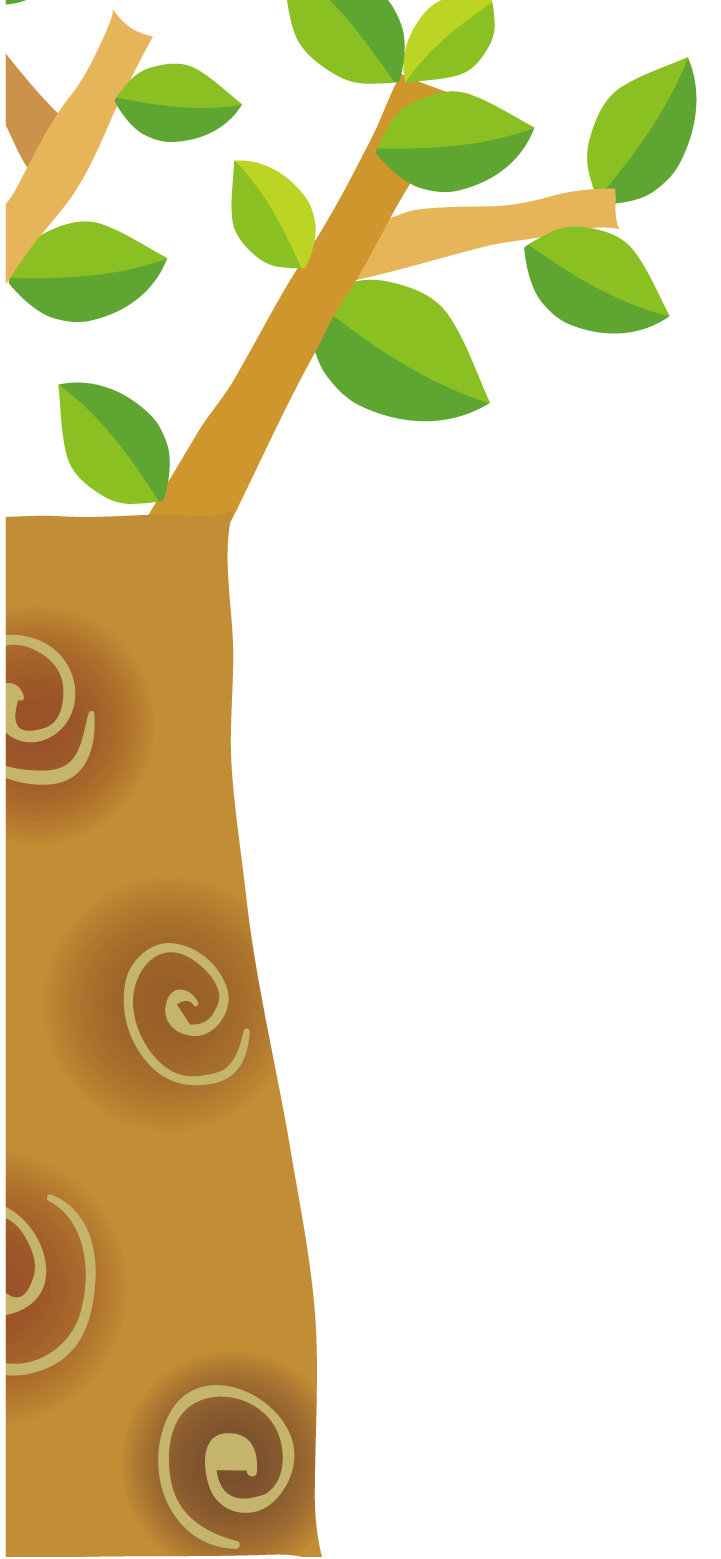 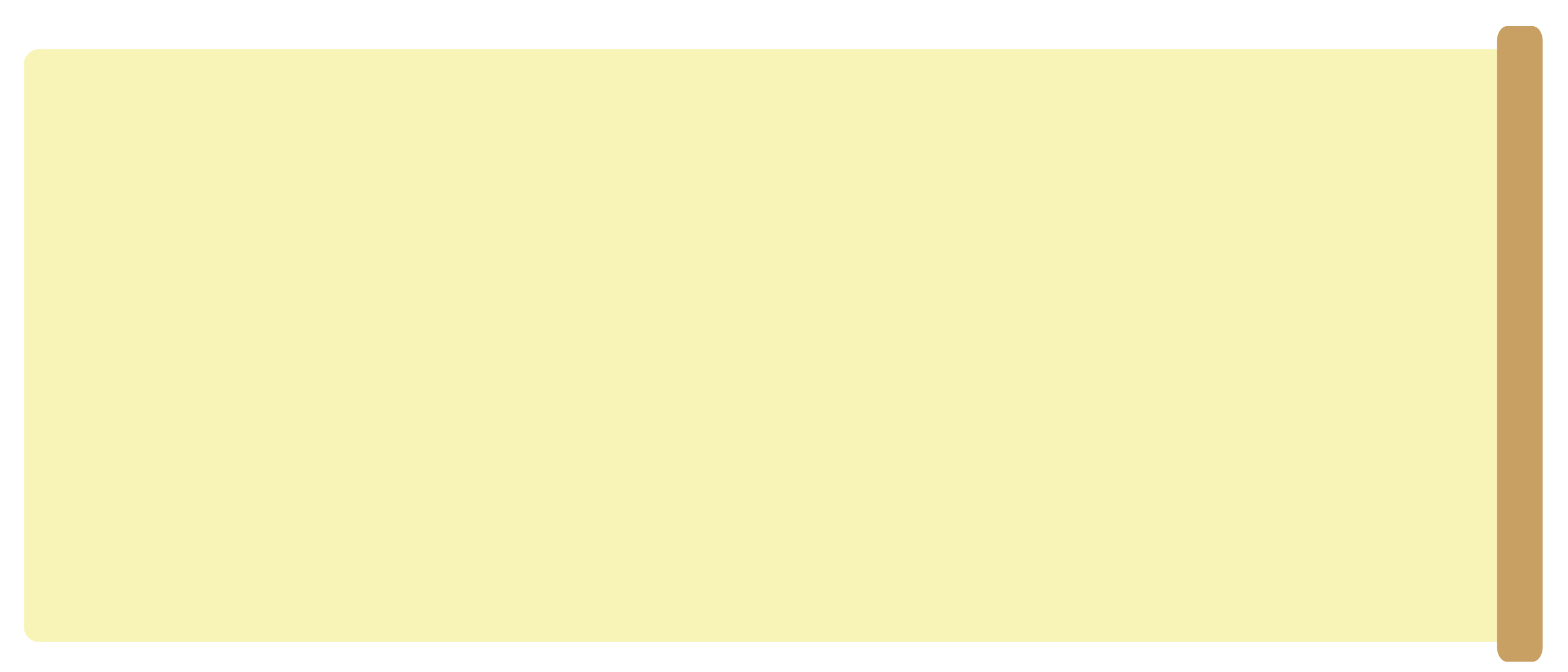 EM LÀM ĐƯỢC NHỮNG GÌ
TIẾT 2
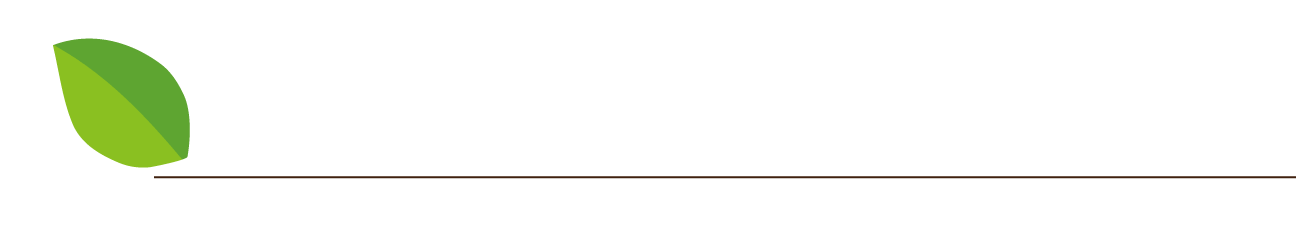 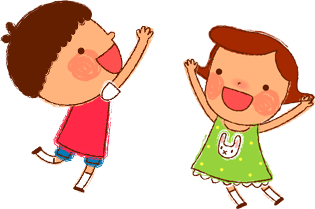 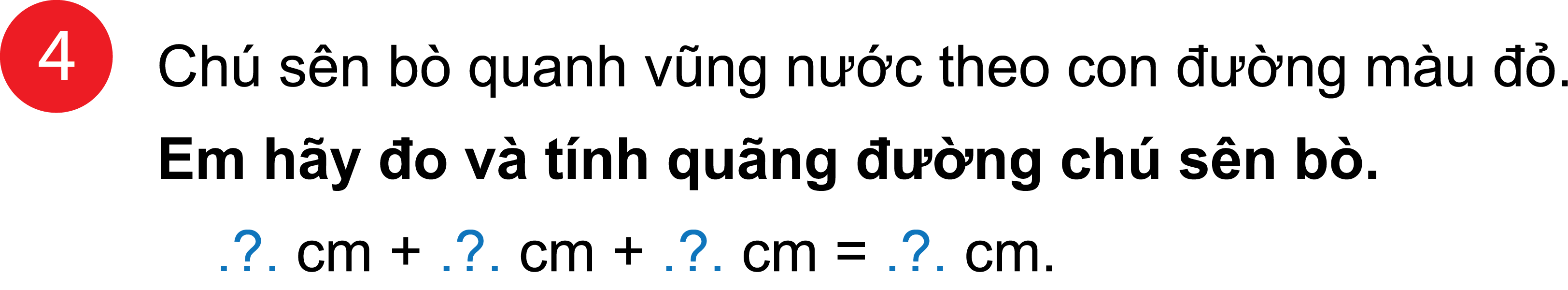 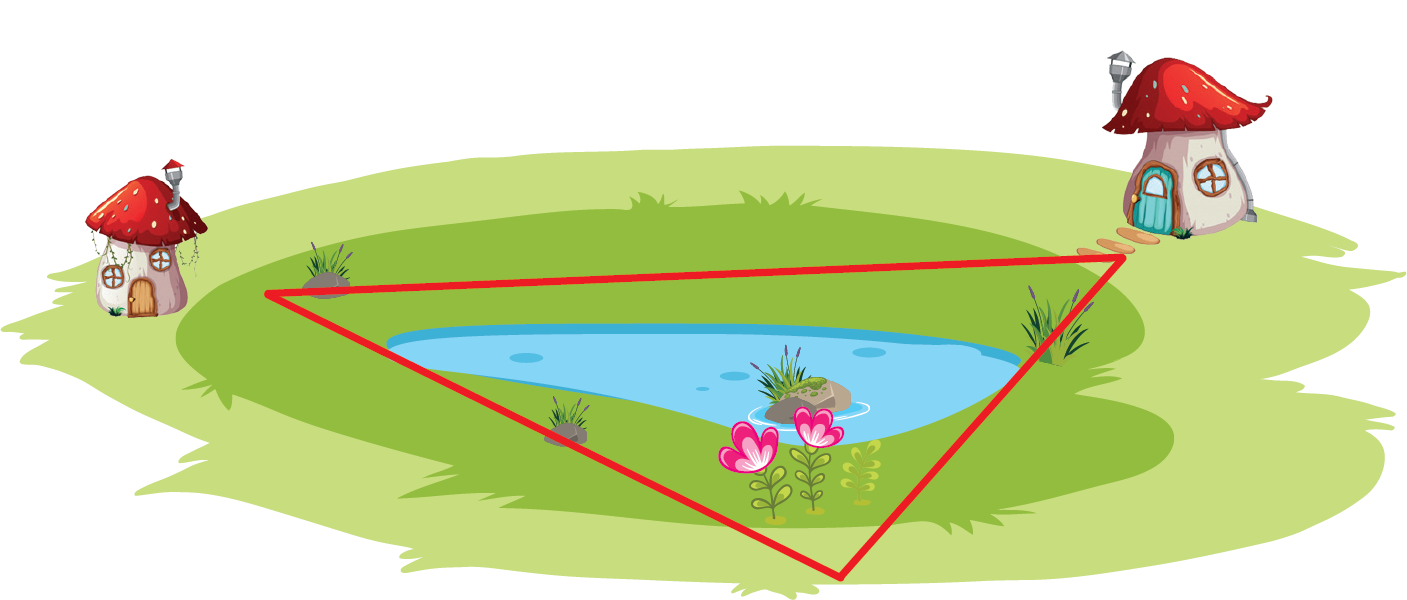 ...
8
4
6
8cm
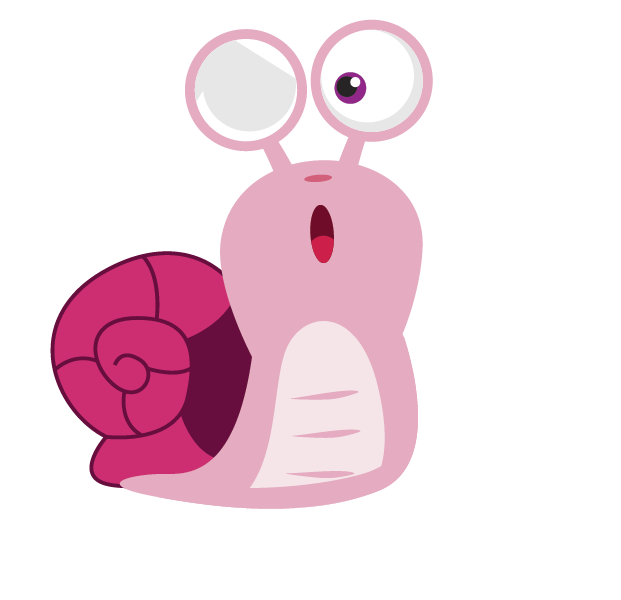 4cm
6cm
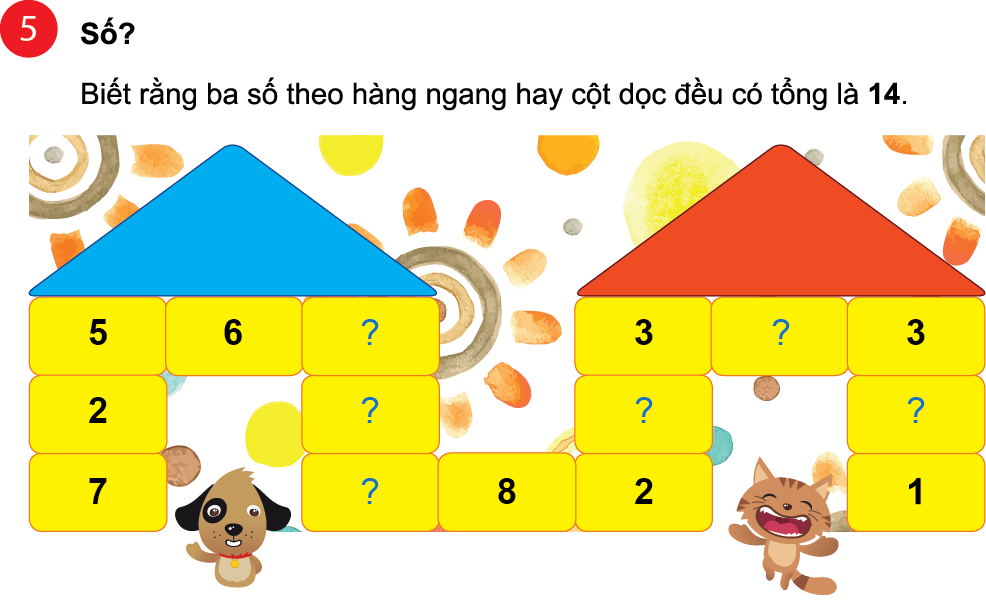 3
7
4
9
8
10
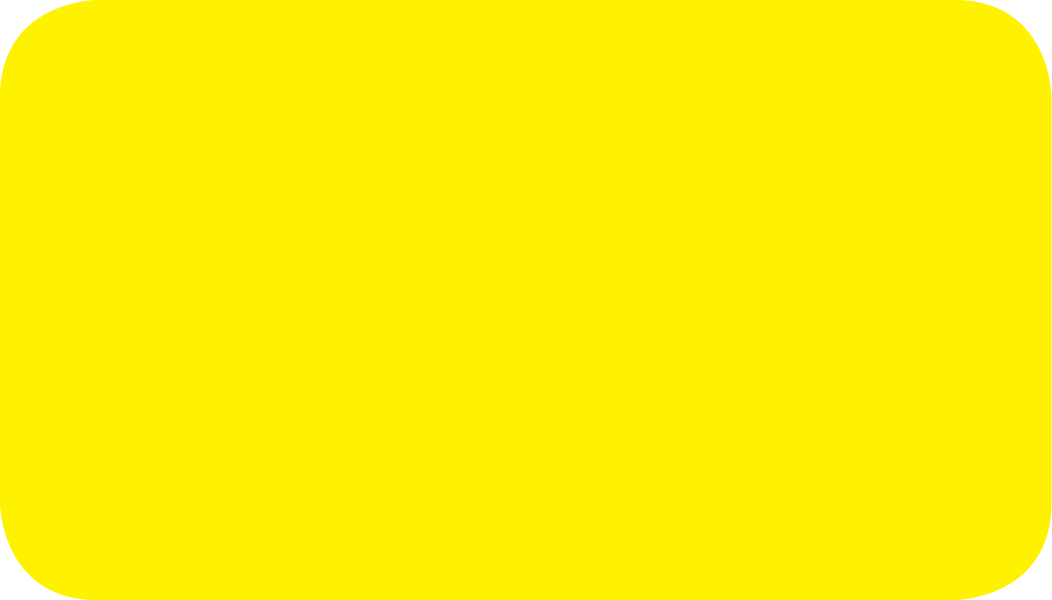 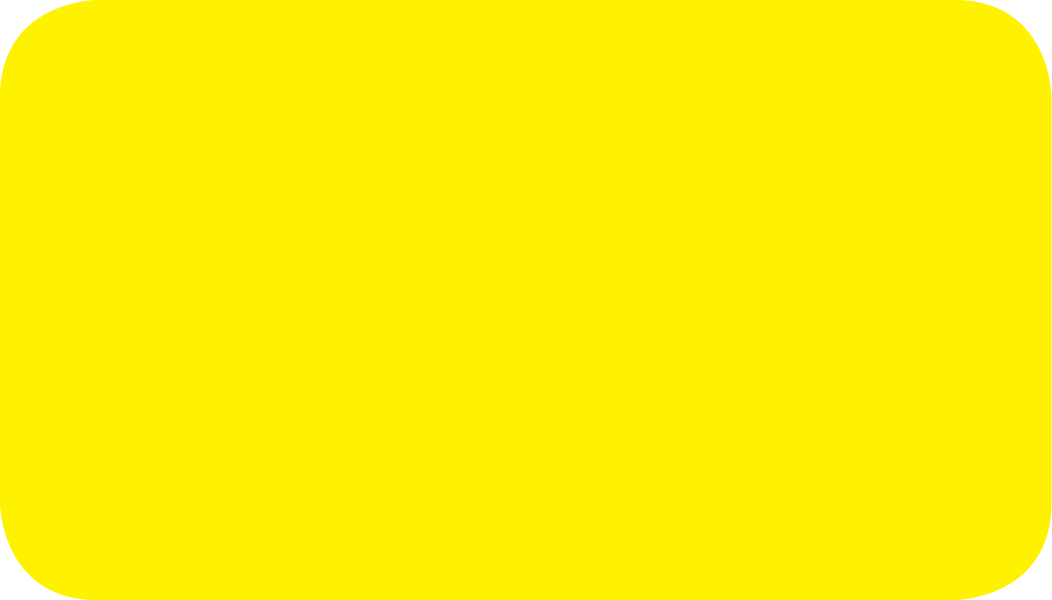 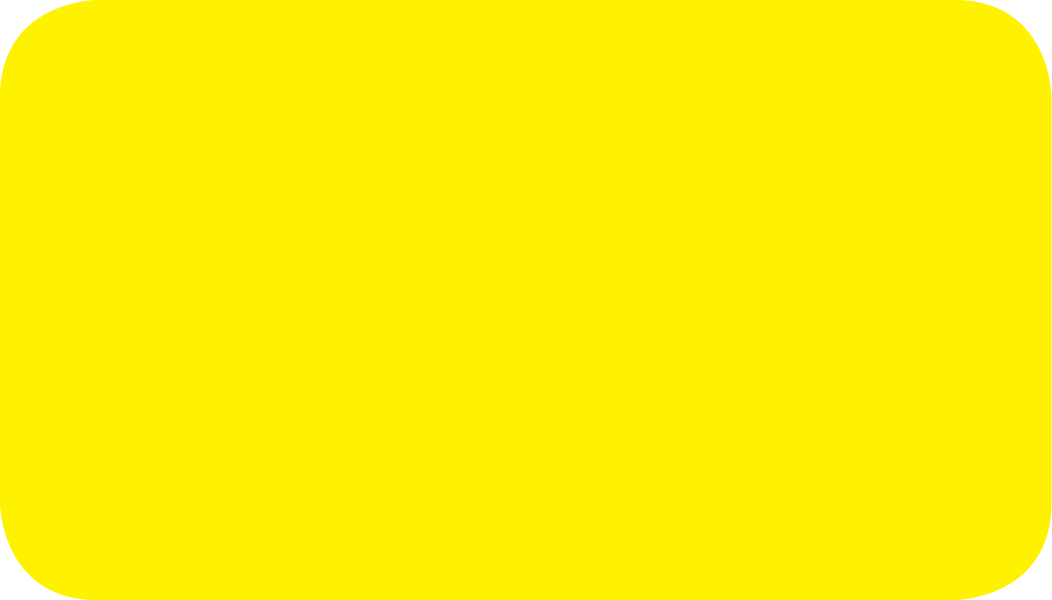 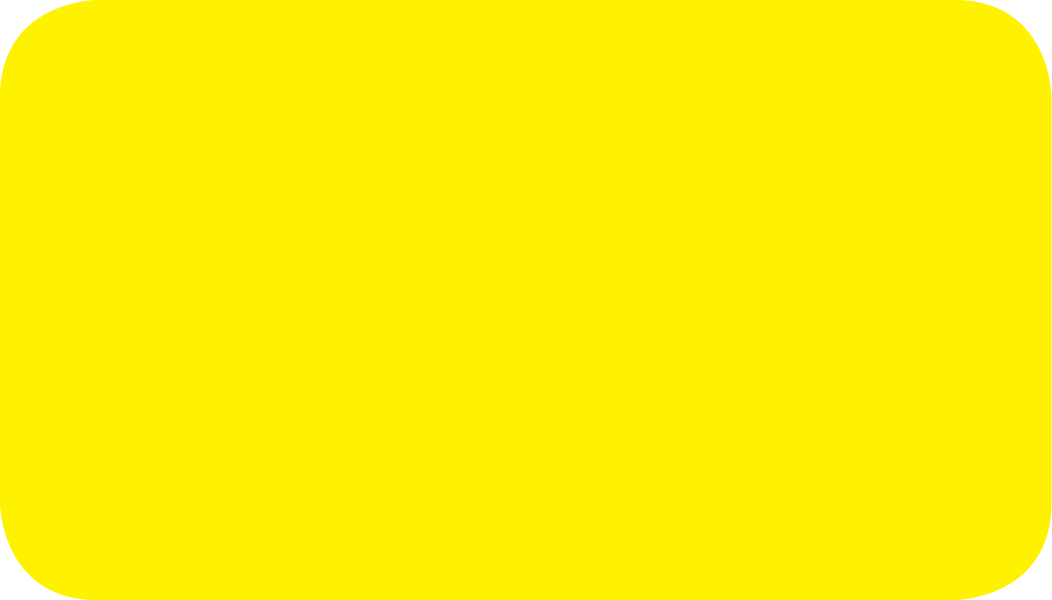 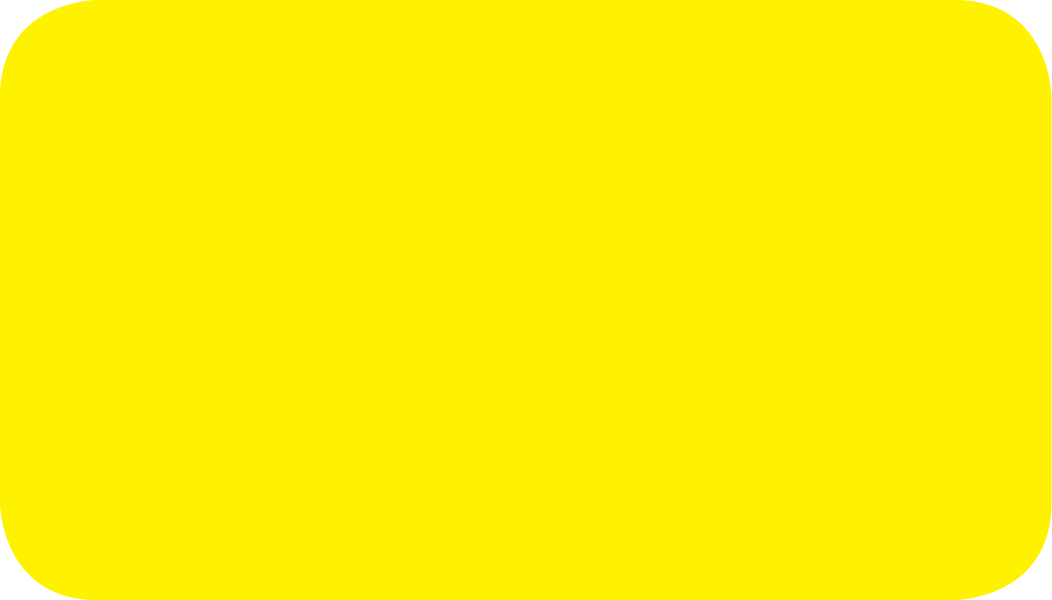 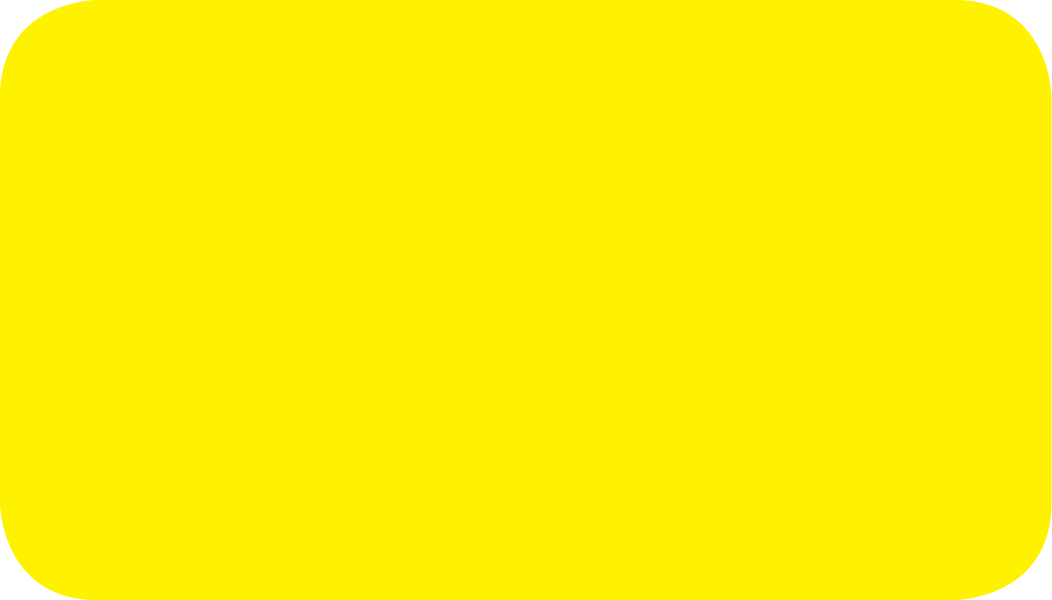 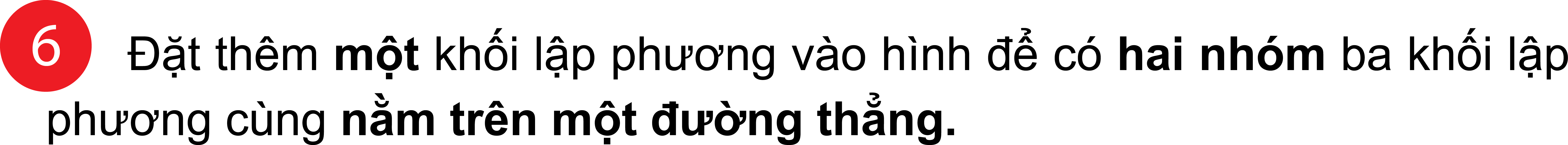 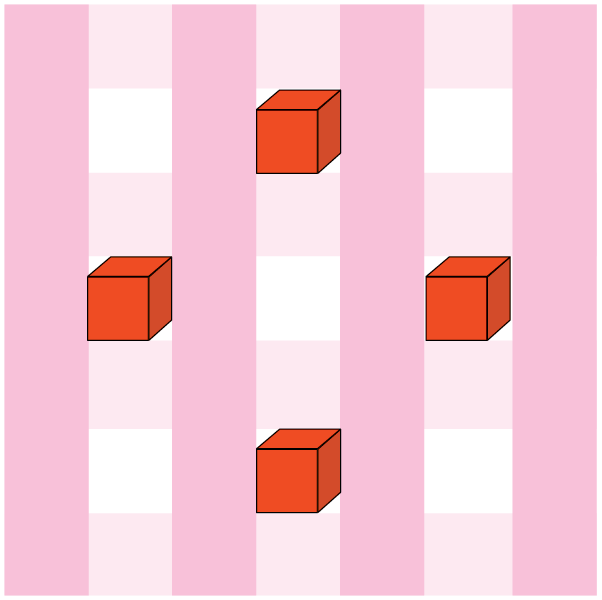 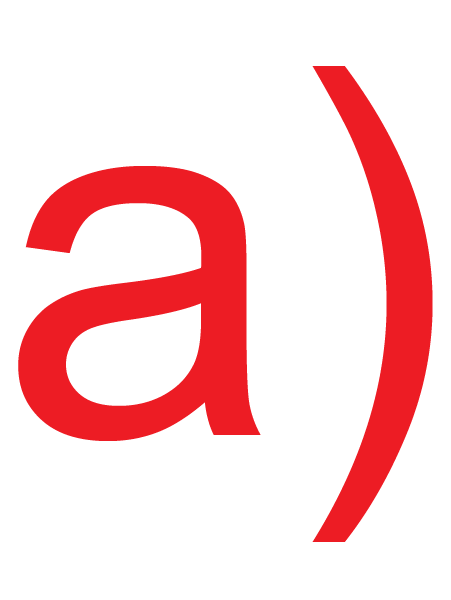 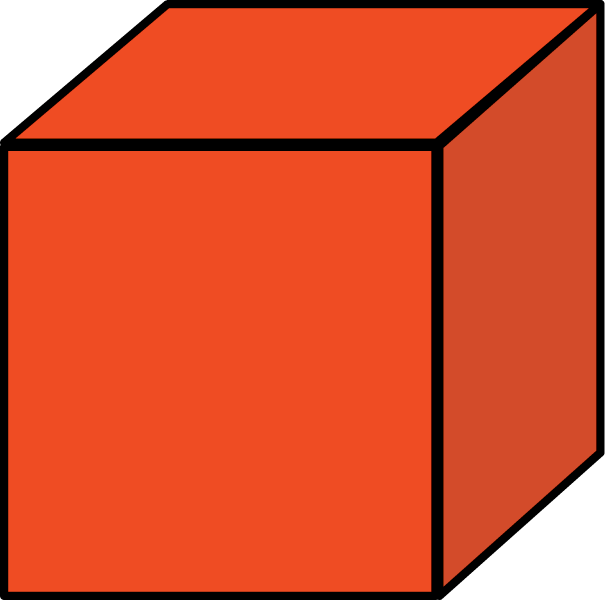 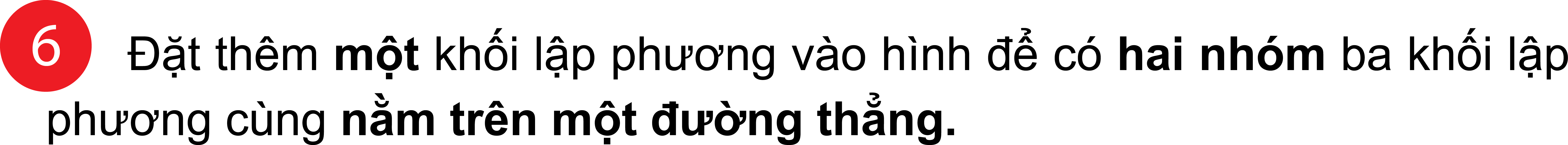 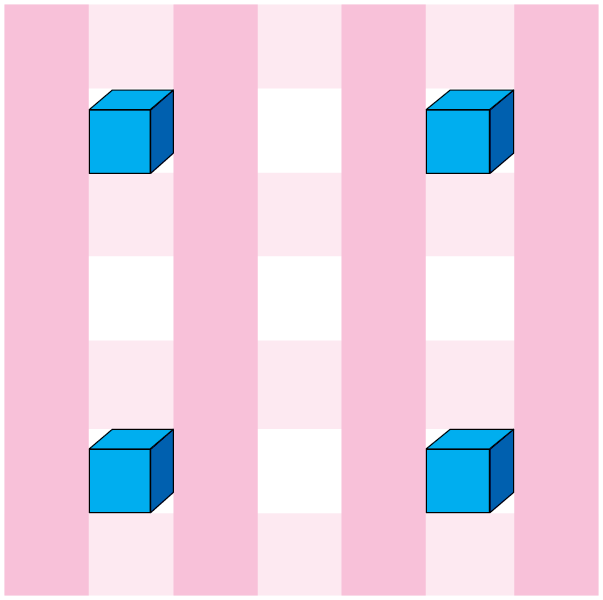 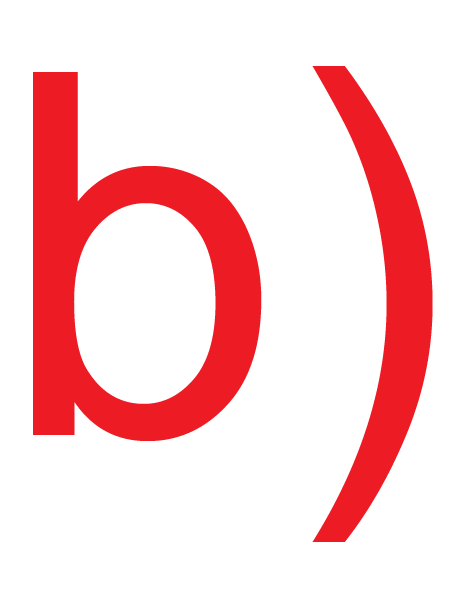 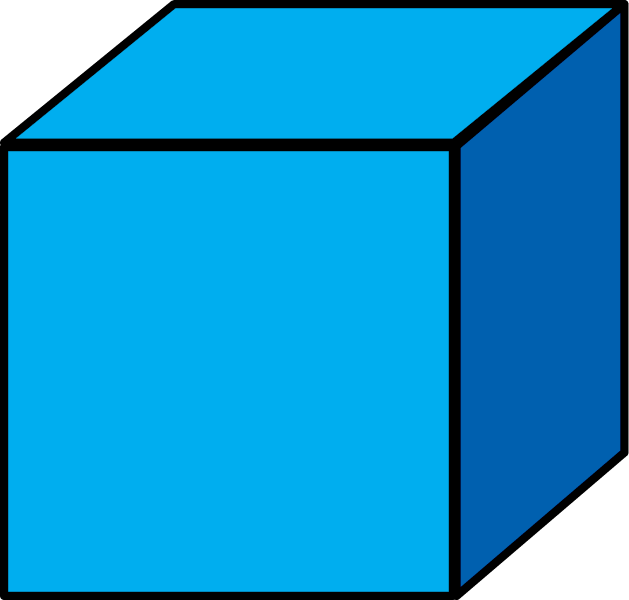 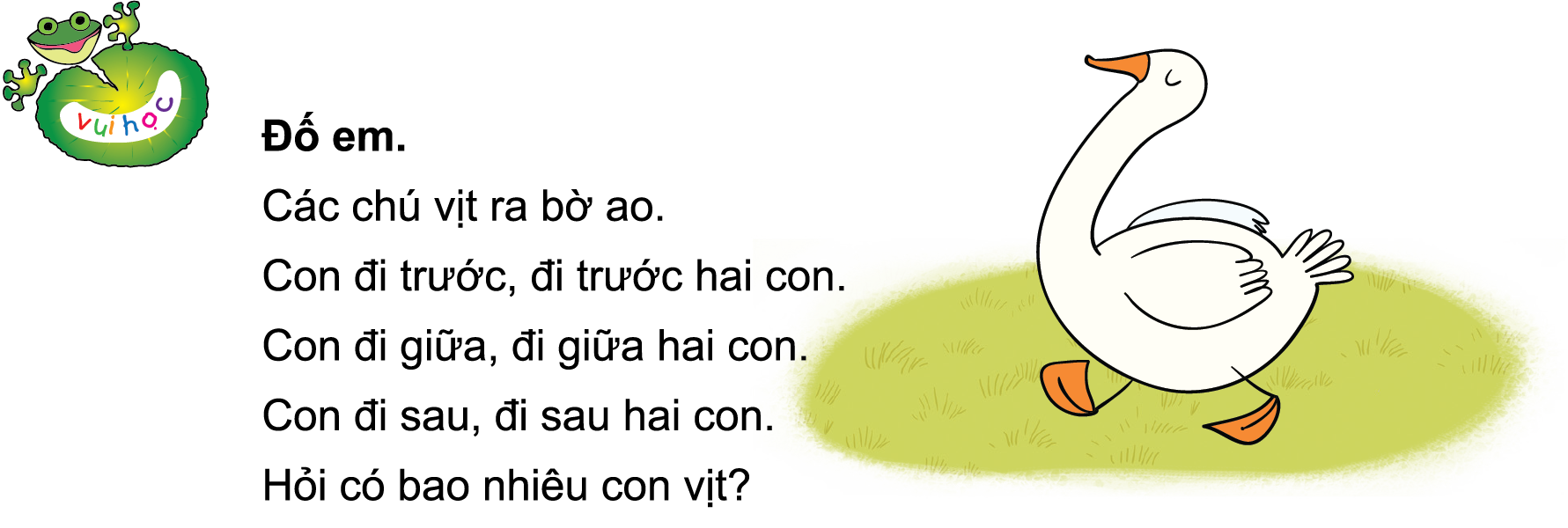 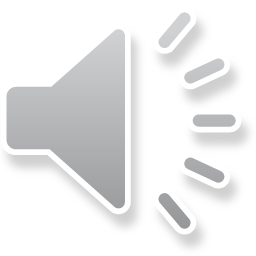 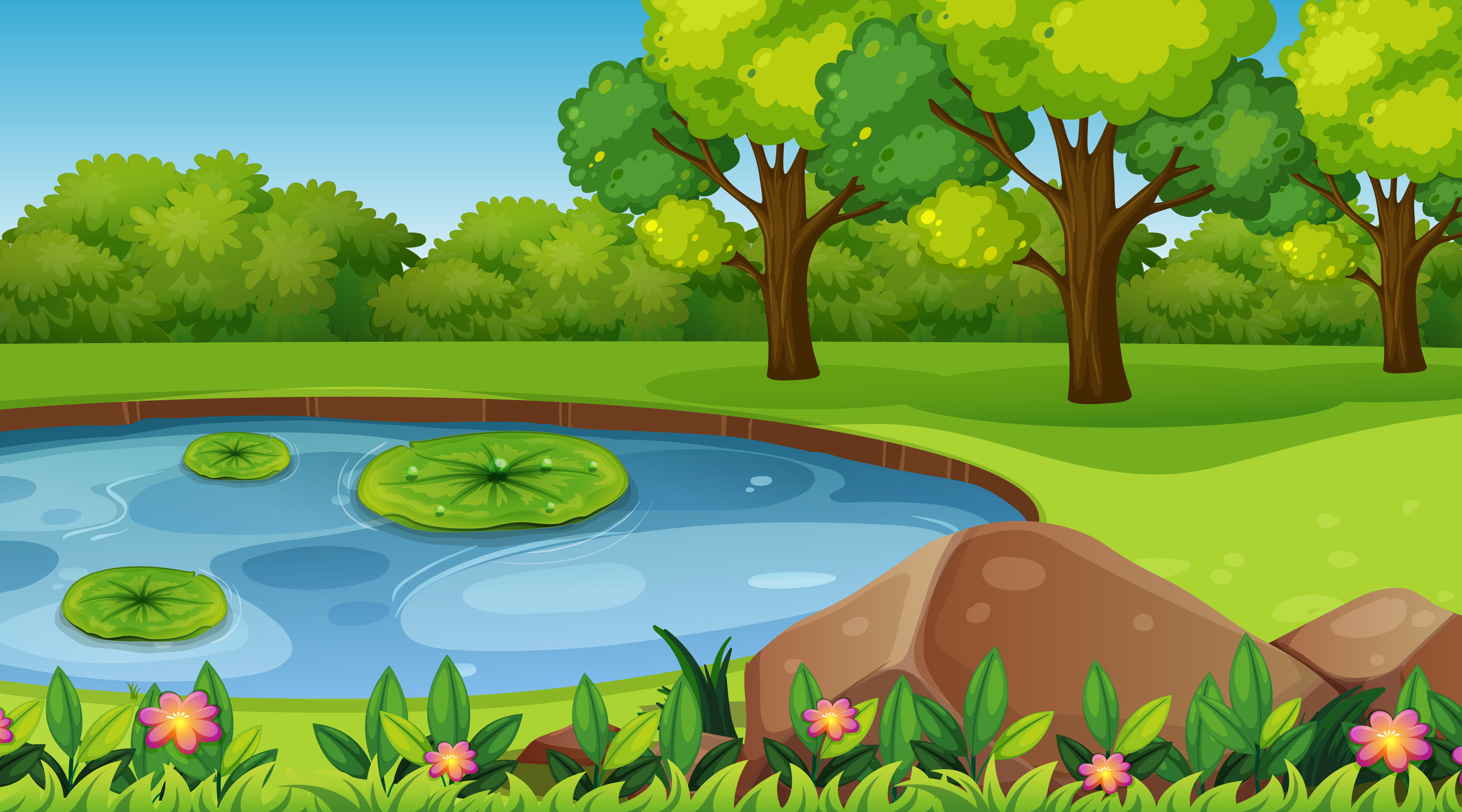 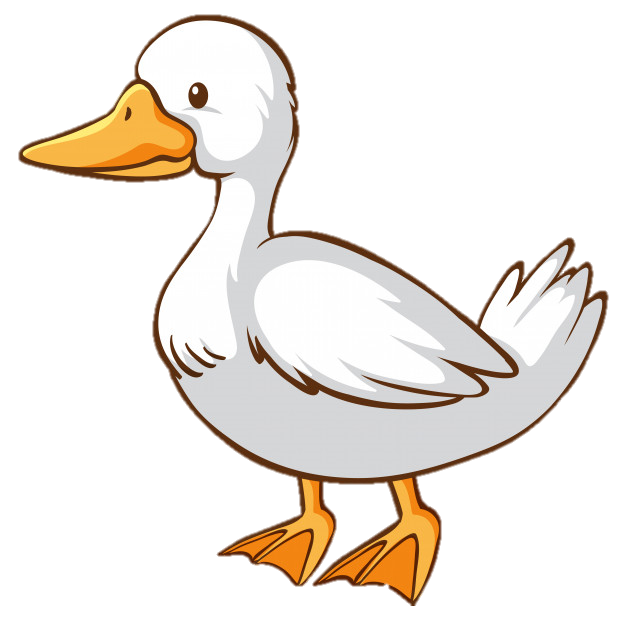 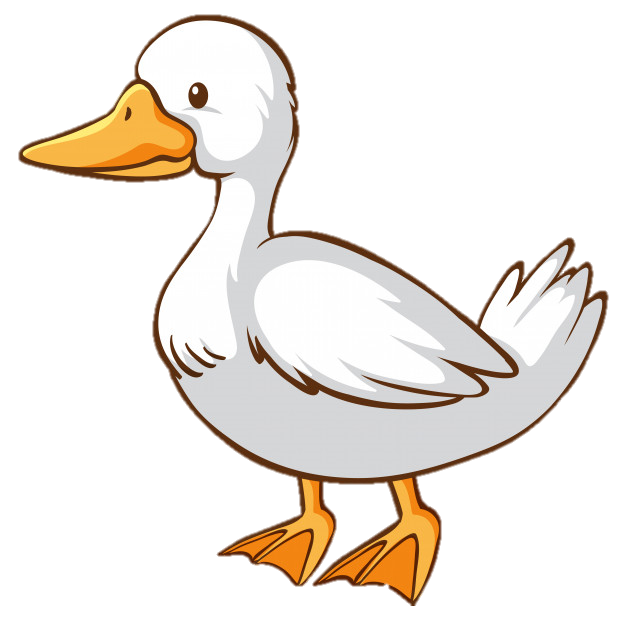 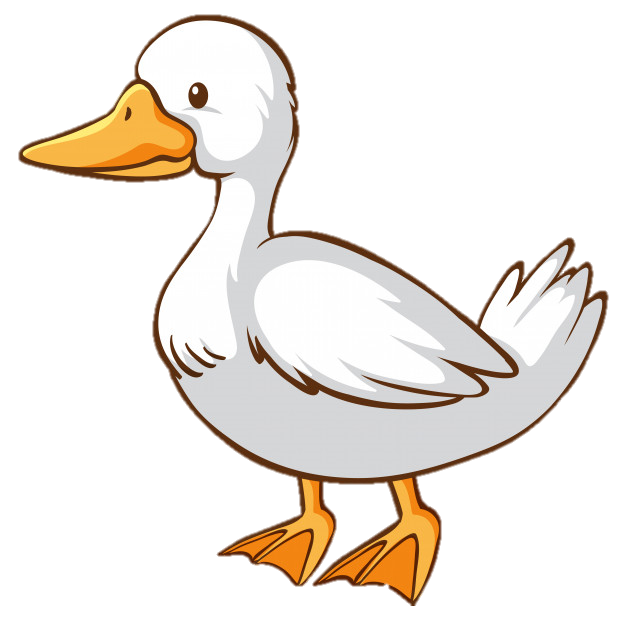 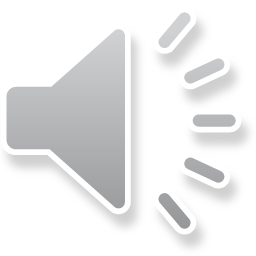 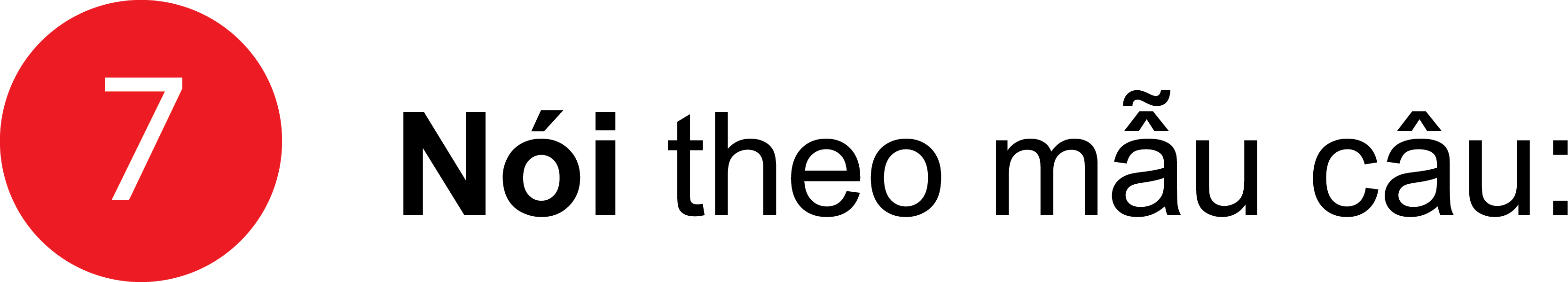 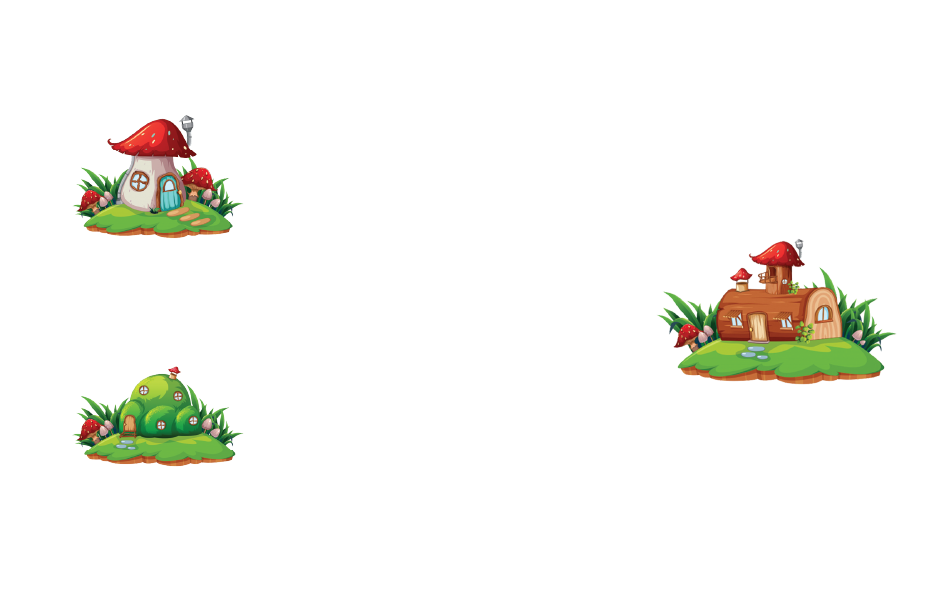 7
8
Sên Đỏ đi từ nhà lúc ....... giờ, đến nơi lúc ...... giờ?
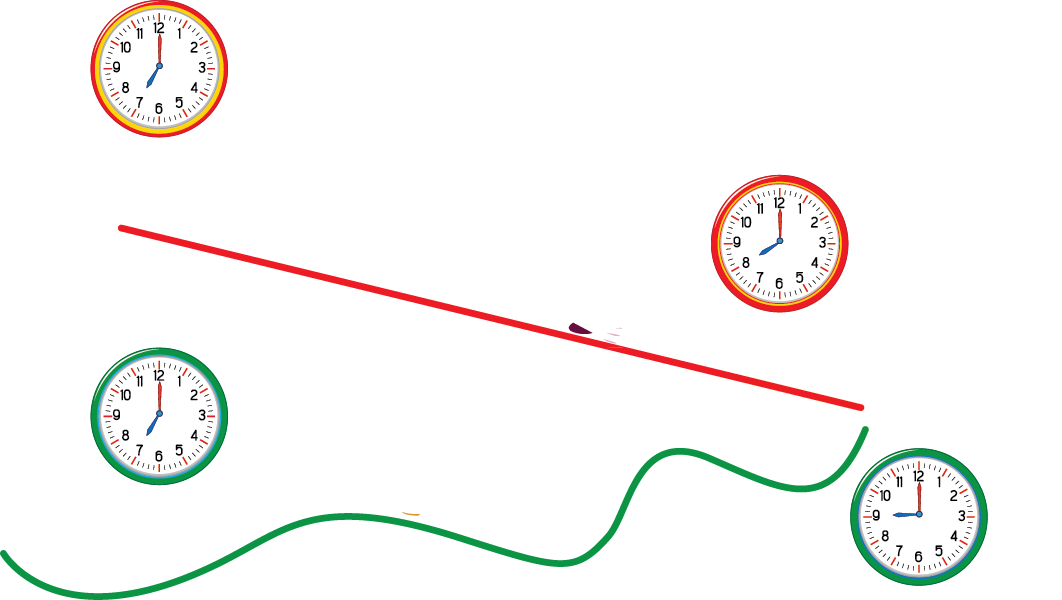 7
9
Sên Xanh đi từ nhà lúc ...... giờ, đến nơi lúc ..... giờ?
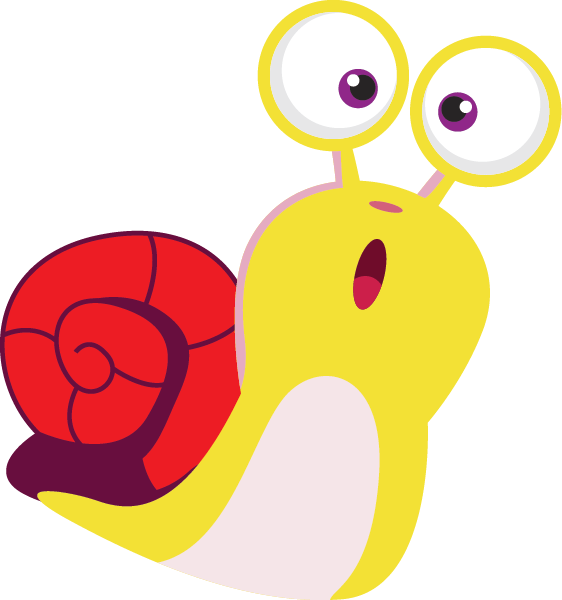 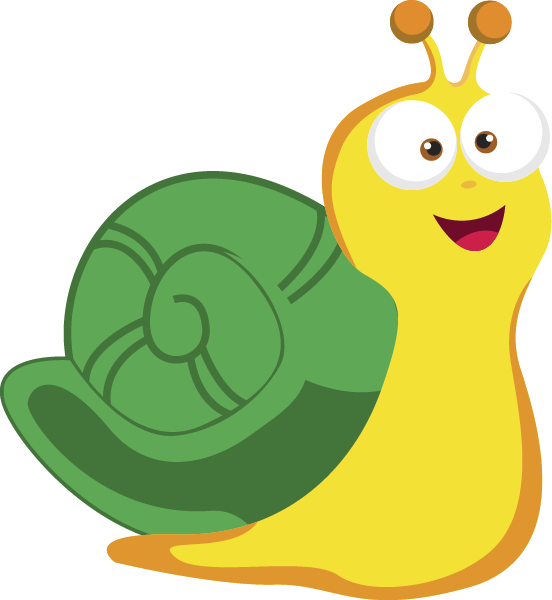 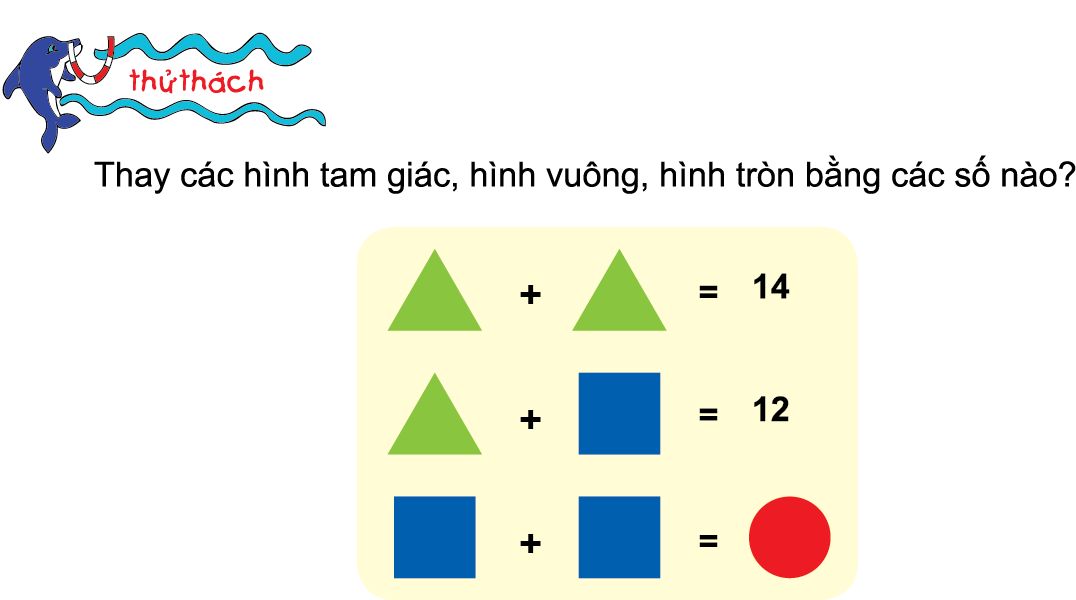 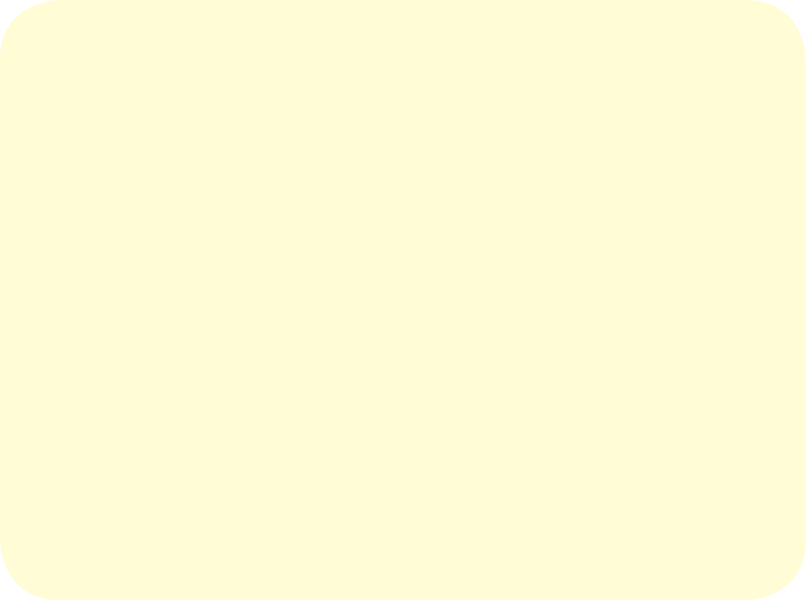 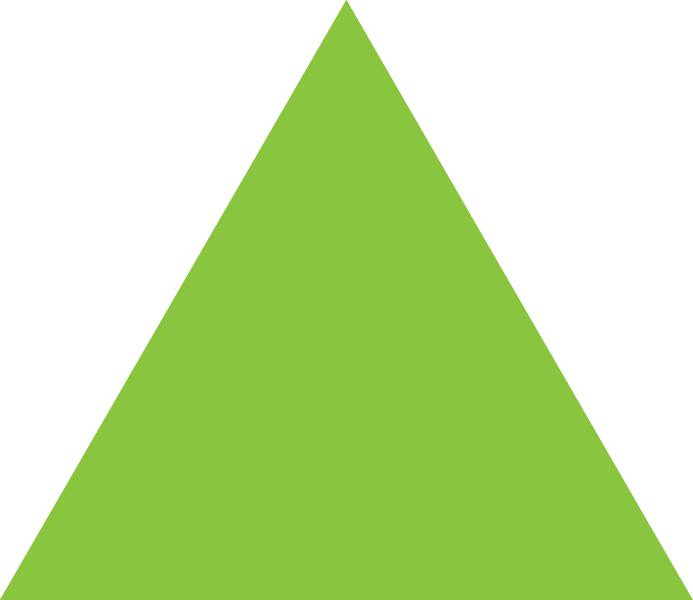 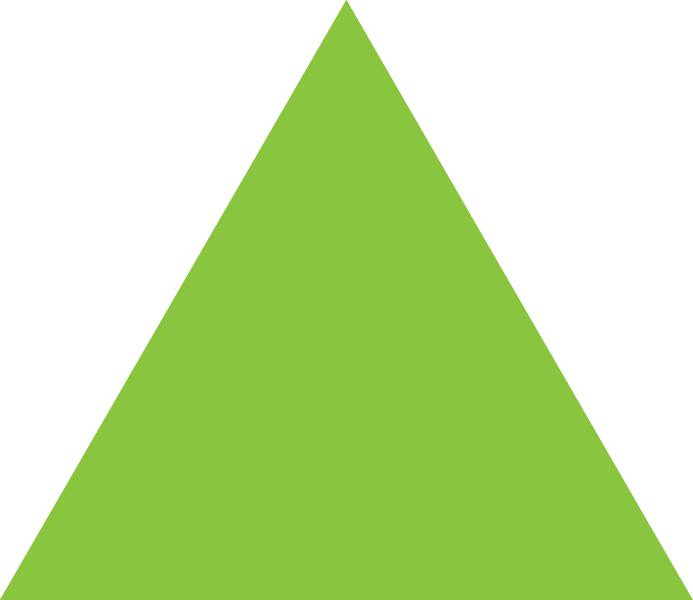 7  +  7  =  14
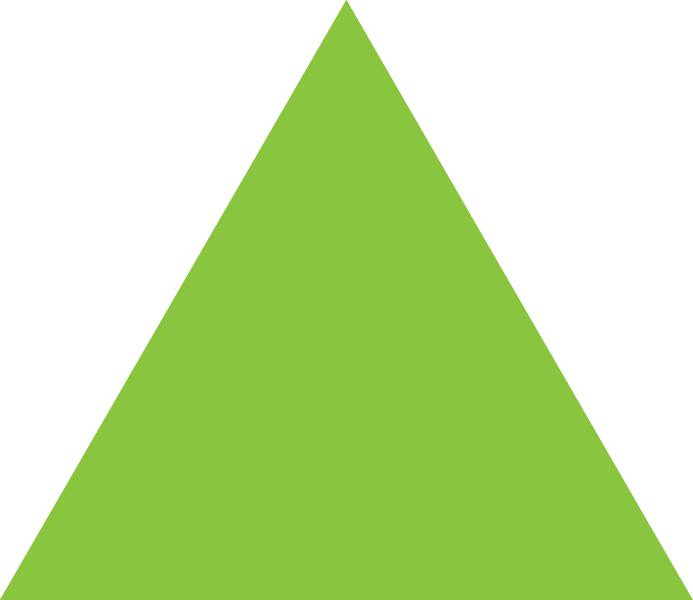 7  +  5  =  12
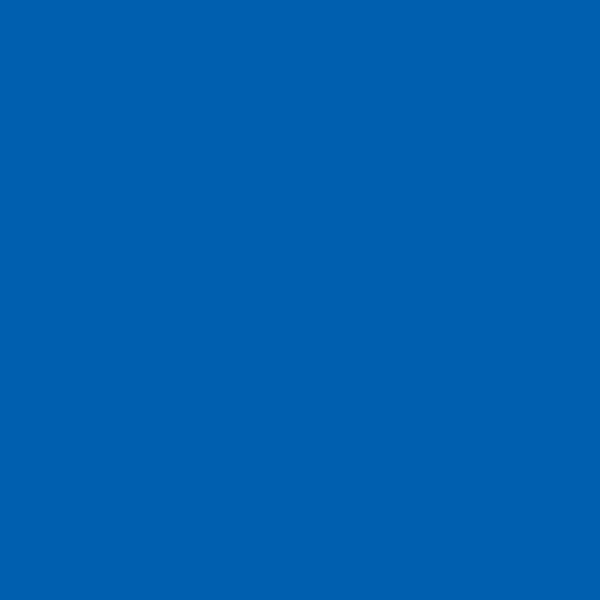 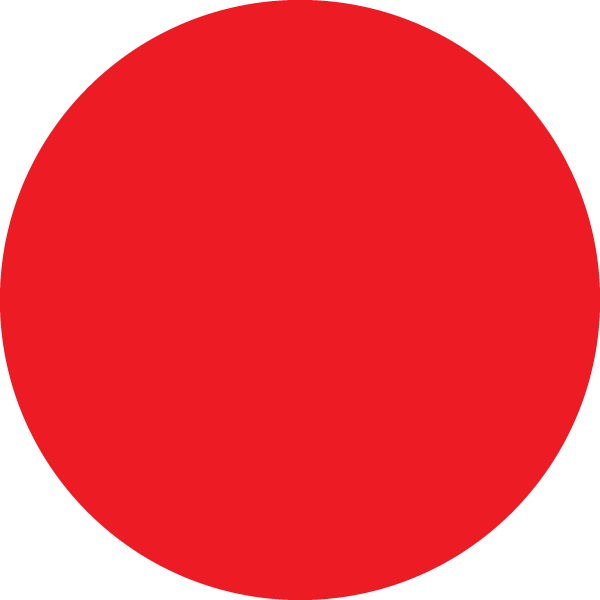 5  +  5  =  10
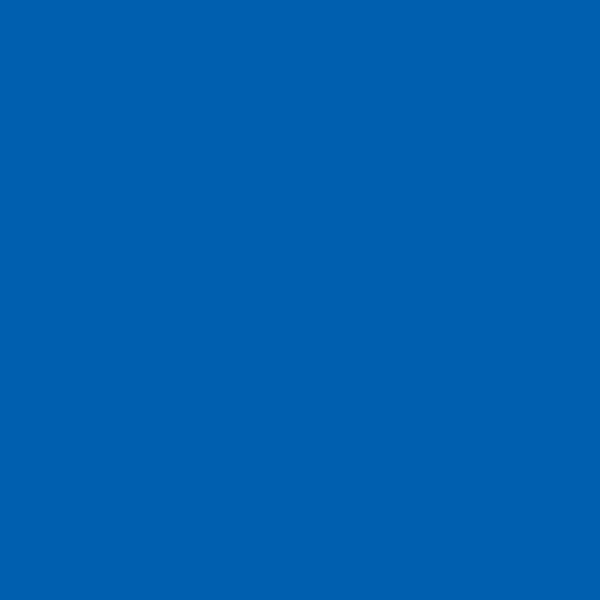 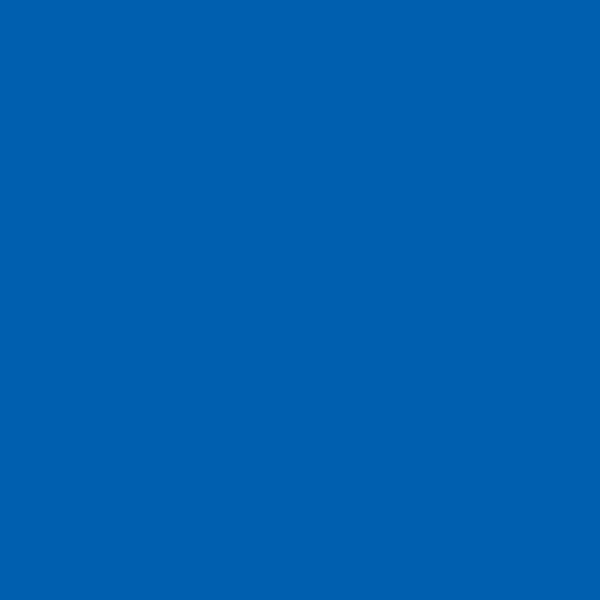 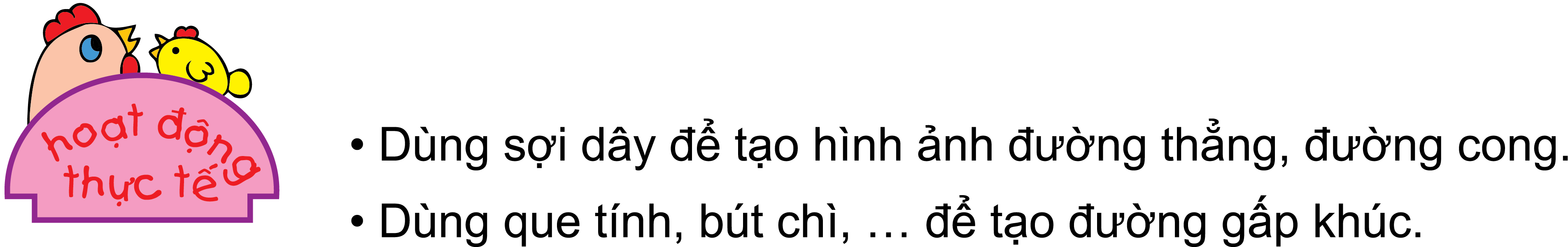